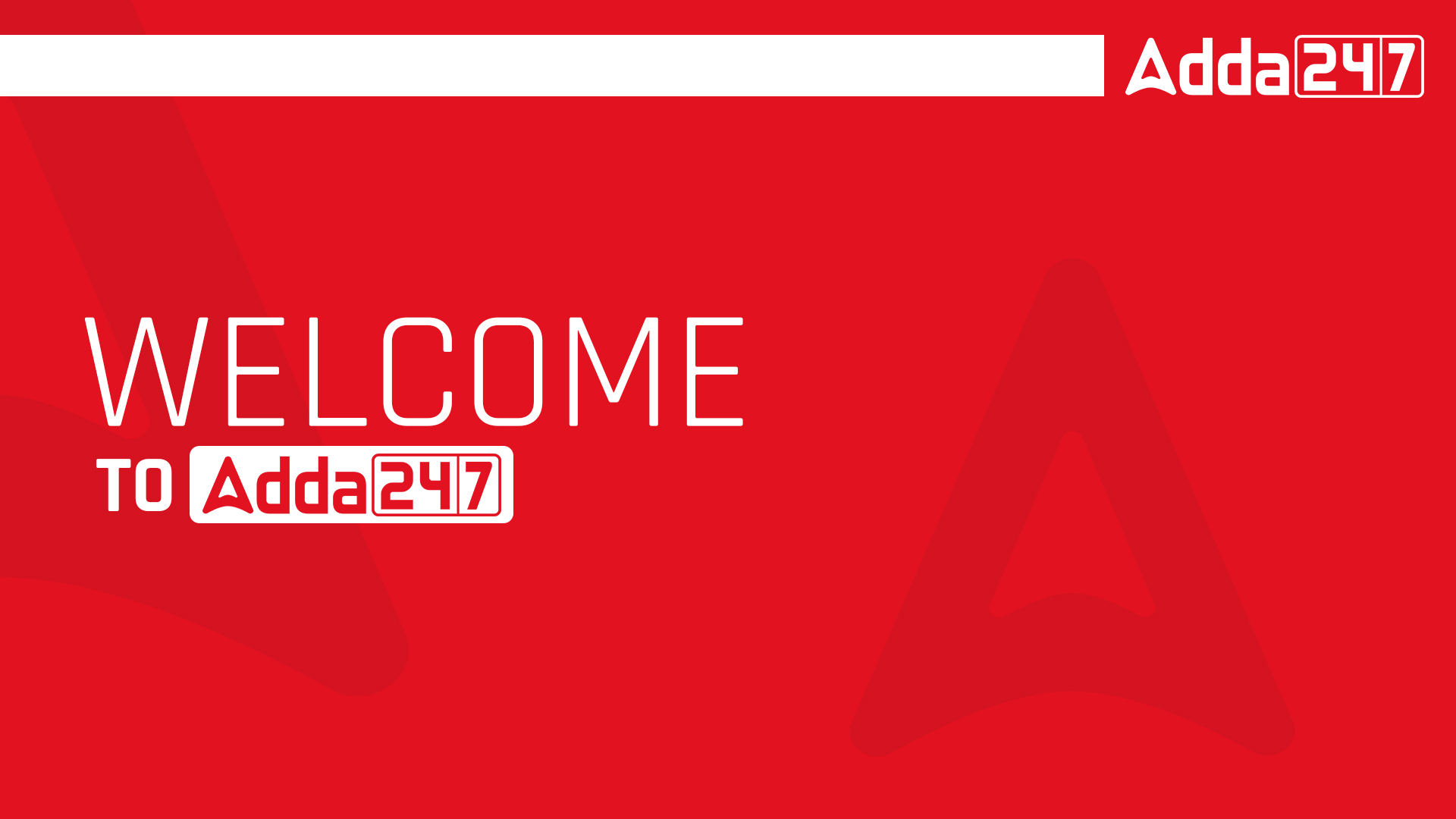 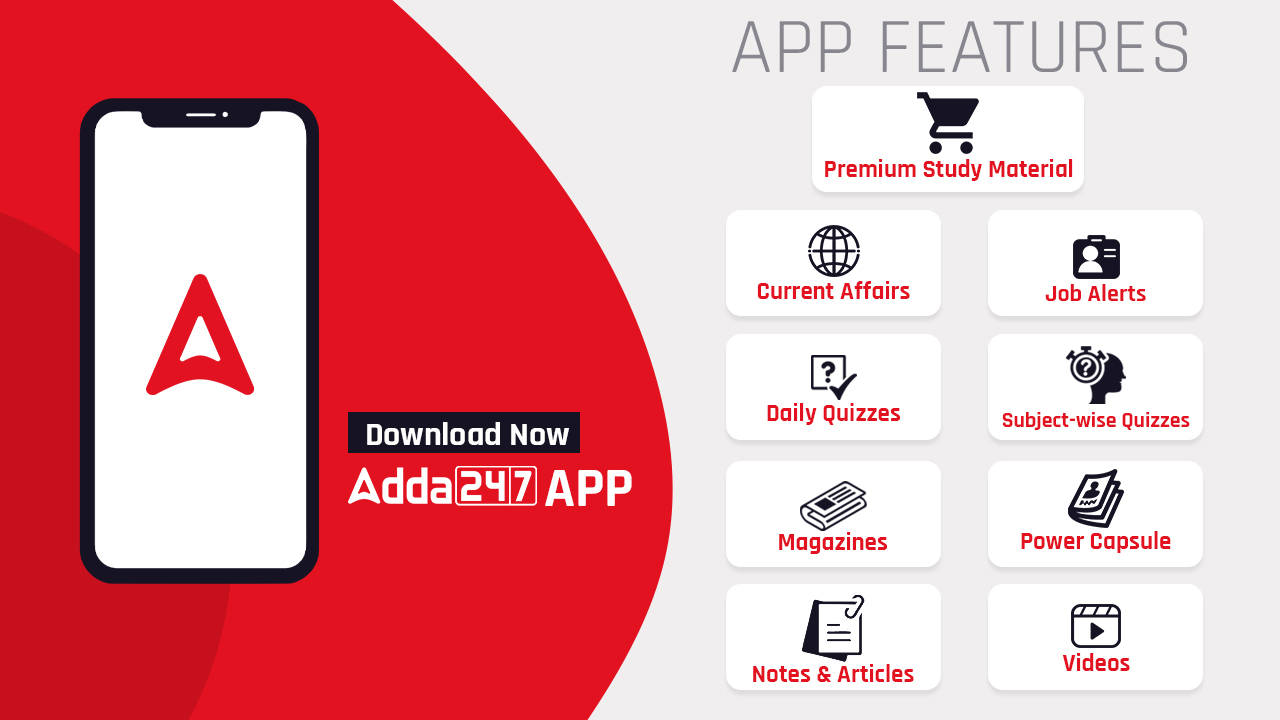 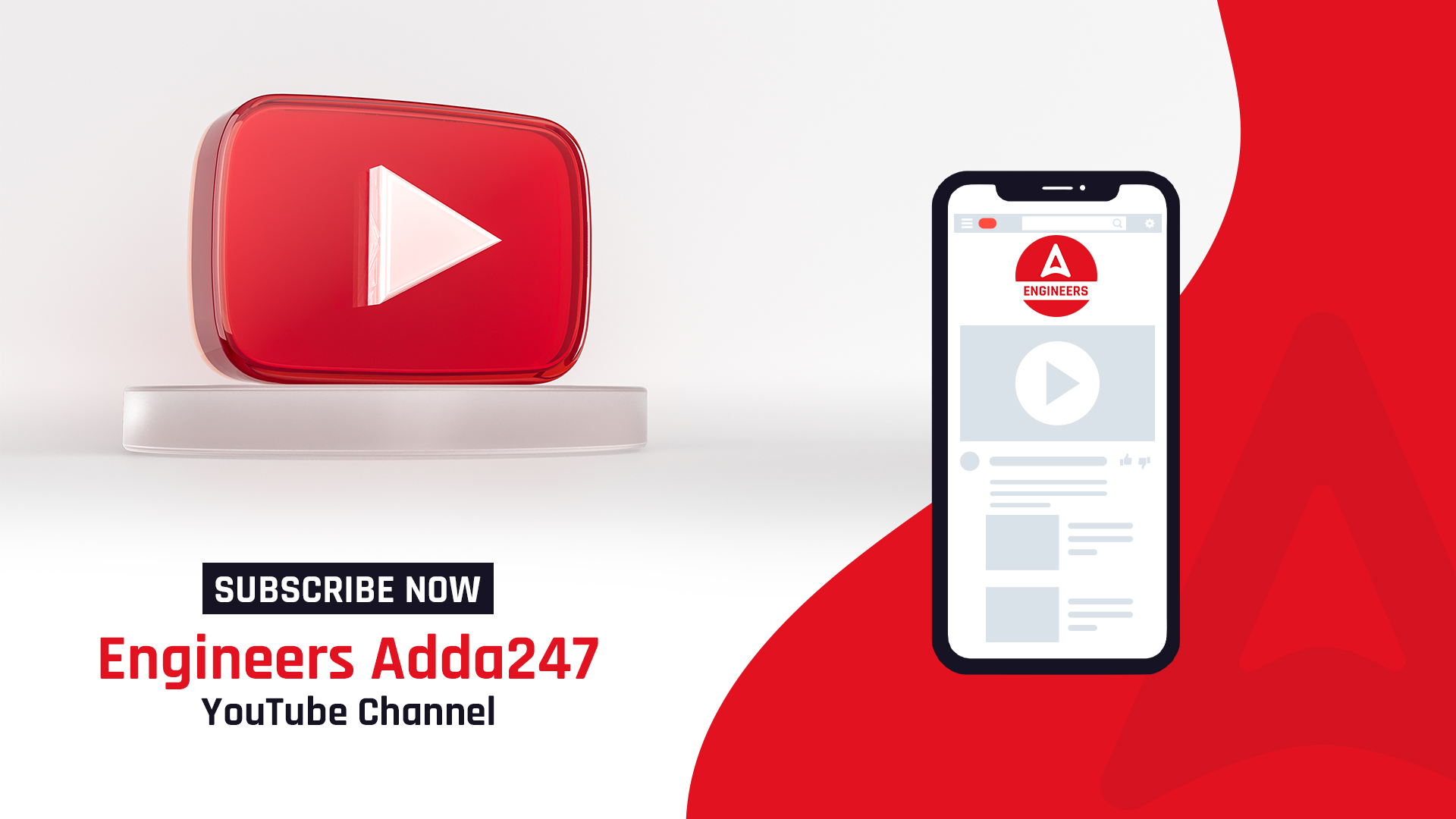 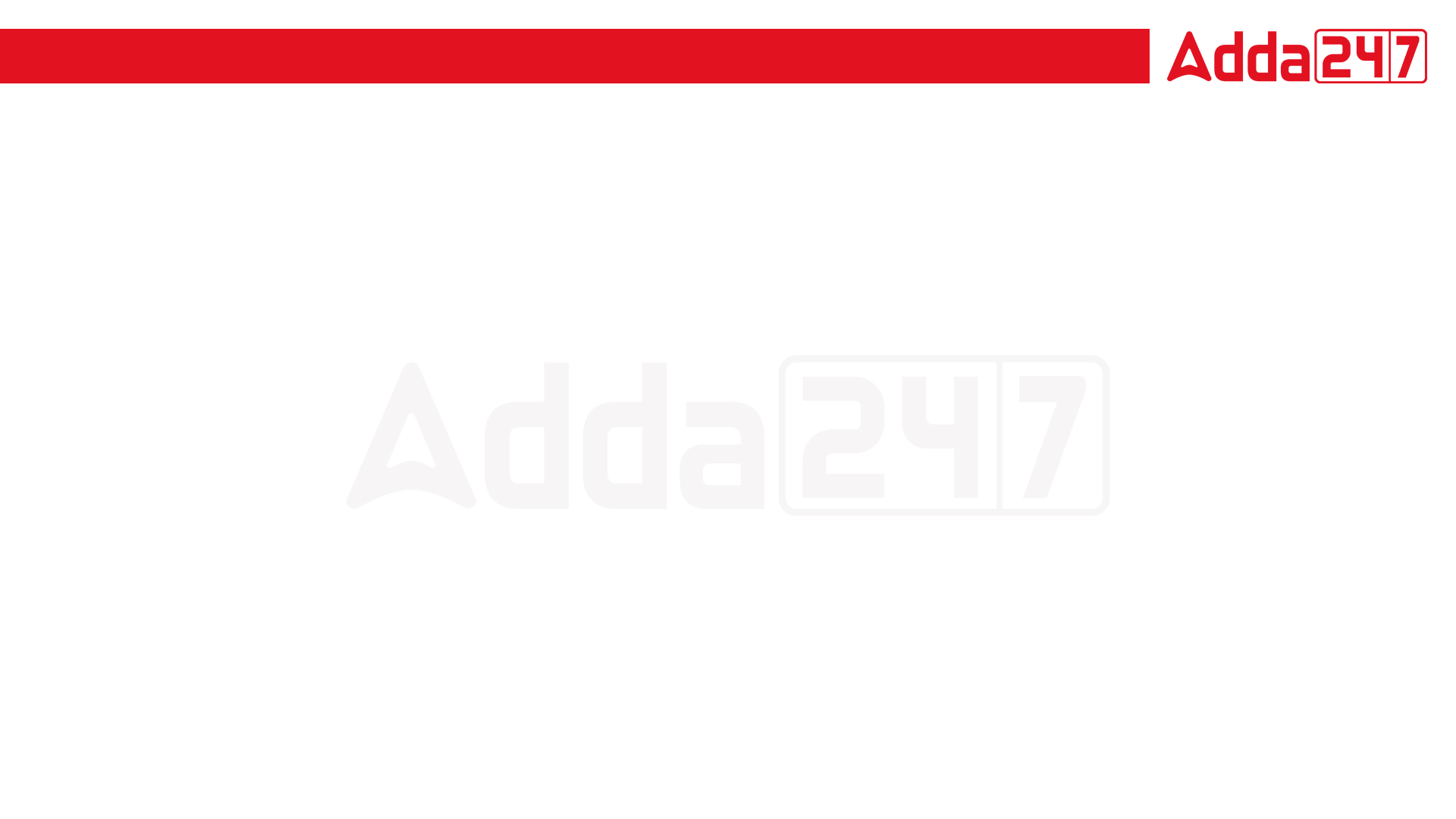 RRB JE 2023| Maths Class| By Abhishek Sir
Q1. Simplify : 0.004×0.5
(a) 0.02
(b) 2
(c) 0.2
(d) 0.002
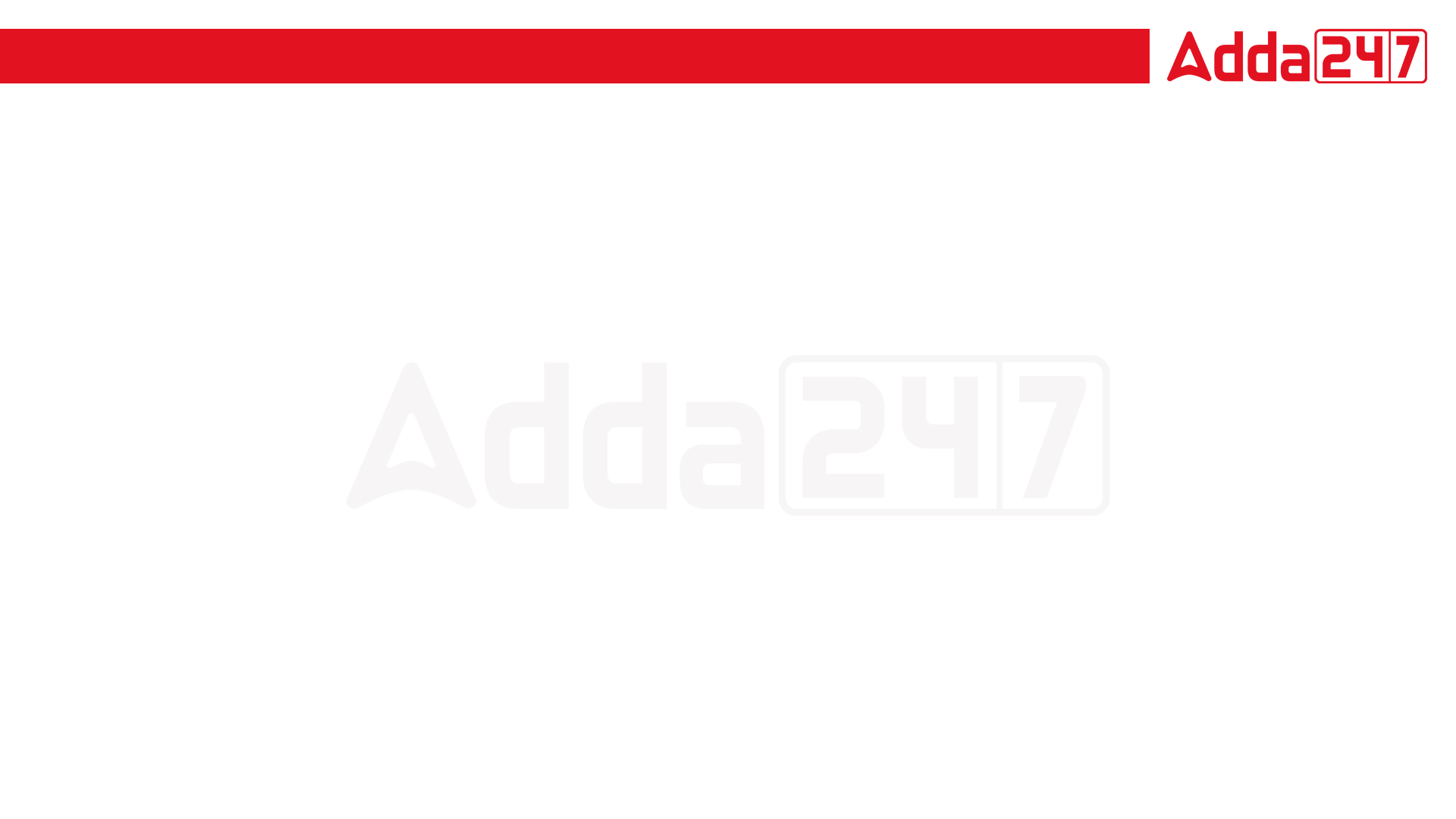 RRB JE 2023| Maths Class| By Abhishek Sir
Q2. The base of a right pyramid is a square with diagonal 16 units. Its slant edge is 17 units. What is its vertical height?
एक सही पिरामिड का आधार 16 इकाइयों के विकर्ण के साथ एक वर्ग है। इसका तिरछा किनारा 17 इकाई है। इसकी ऊर्ध्वाधर ऊंचाई क्या है?
(a) 12 
(b) 15
(c) 30 
(d) 25
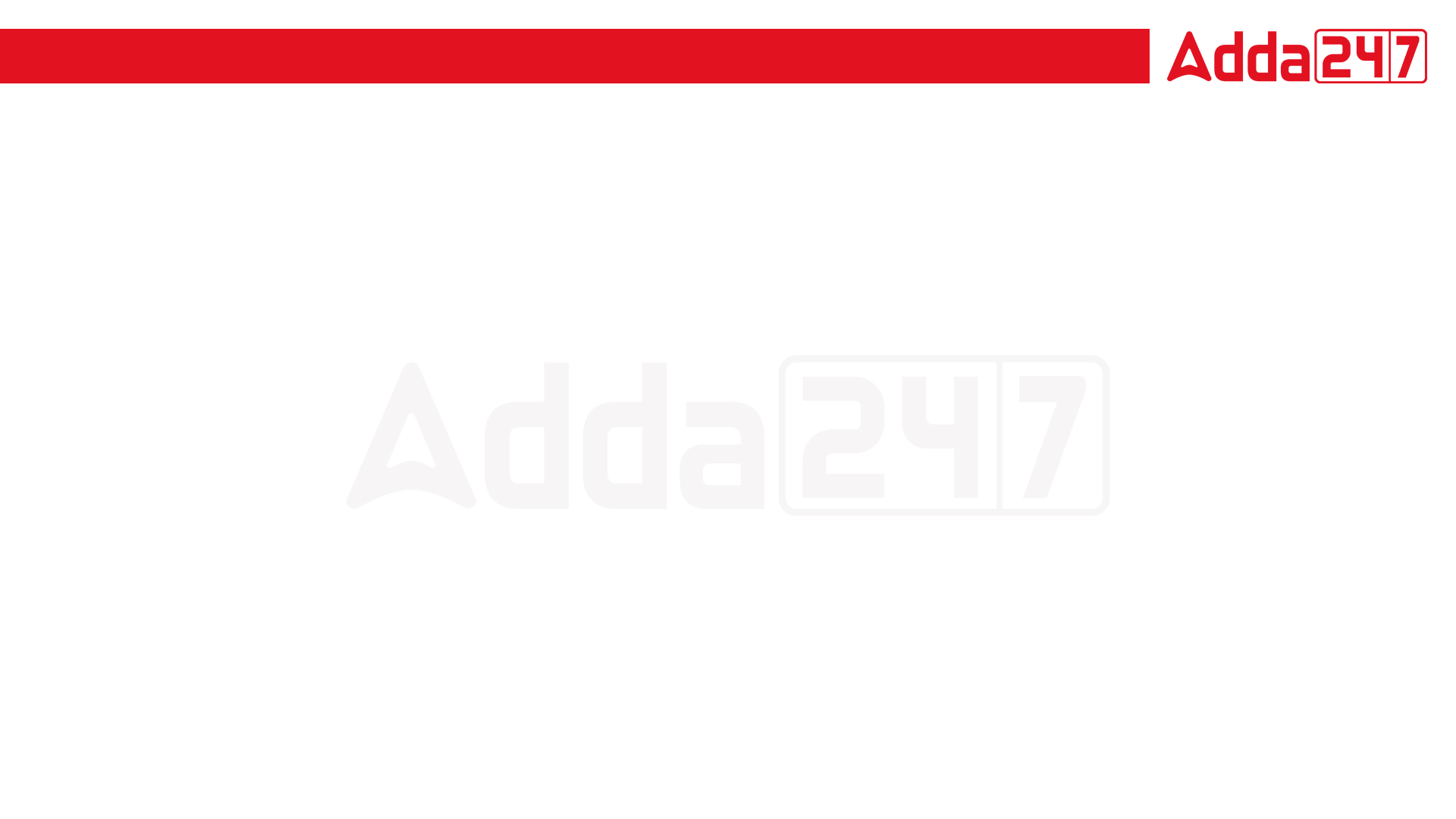 RRB JE 2023| Maths Class| By Abhishek Sir
Q3. Two identical items are sold for Rs.200 each, with 10% gain on one but 10% loss on the other. What is the net percentage loss or gain?
दो समान वस्तुओं को प्रत्येक 200 रुपये में बेचा जाता है, एक पर 10% का लाभ होता है लेकिन दूसरे पर 10% की हानि होती है। शुद्ध प्रतिशत हानि या लाभ क्या है?
(a) 1% gain 
(b) 2% gain
(c) 2% loss 
(d) 1% loss
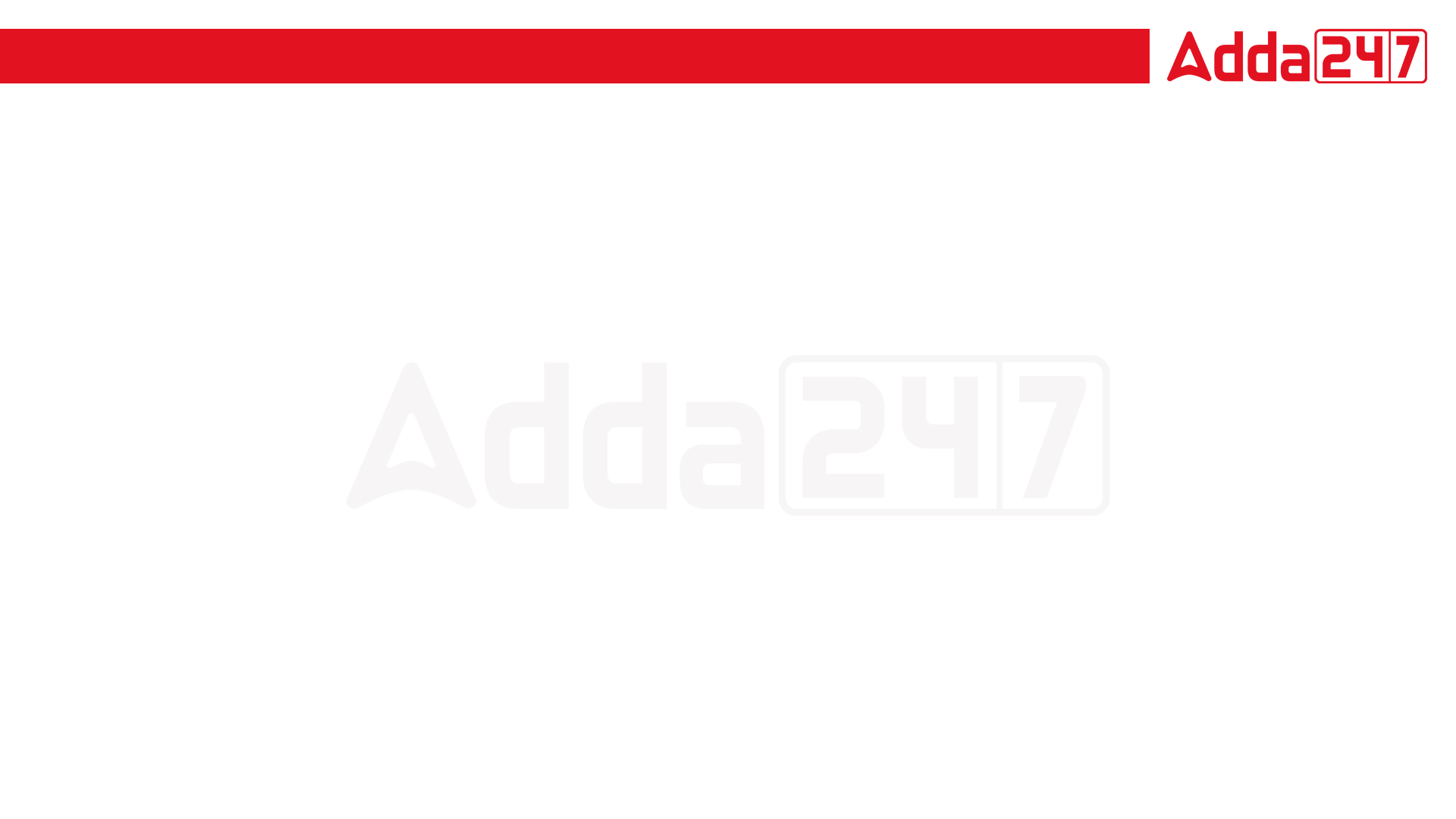 RRB JE 2023| Maths Class| By Abhishek Sir
Q4. In a survey conducted in a locality, it was found that 50% read newspaper A, 40% read newspaper B, and 20 % read neither A nor B. If the number of persons who read both A and B is 500, then how many persons were surveyed?
एक इलाके में किए गए एक सर्वेक्षण में, यह पाया गया कि 50% अखबार ए पढ़ते हैं, 40% अखबार बी पढ़ते हैं, और 20% न तो ए और न ही बी पढ़ते हैं। यदि ए और बी दोनों को पढ़ने वाले व्यक्तियों की संख्या 500 है, तो कितने व्यक्तियों का सर्वेक्षण किया गया?
(a) 7000 
(b) 3000
(c) 4500 
(d) 5000
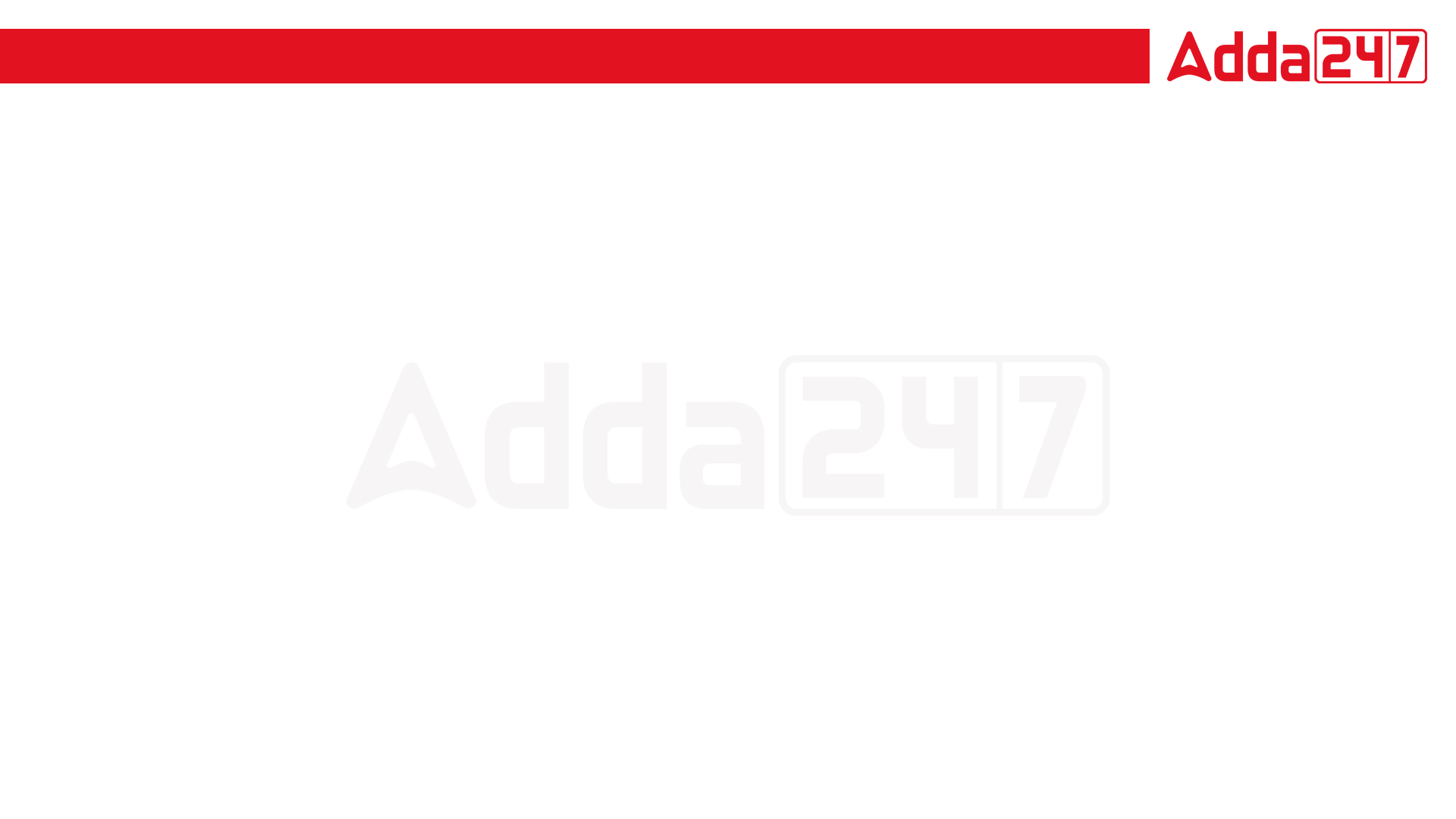 RRB JE 2023| Maths Class| By Abhishek Sir
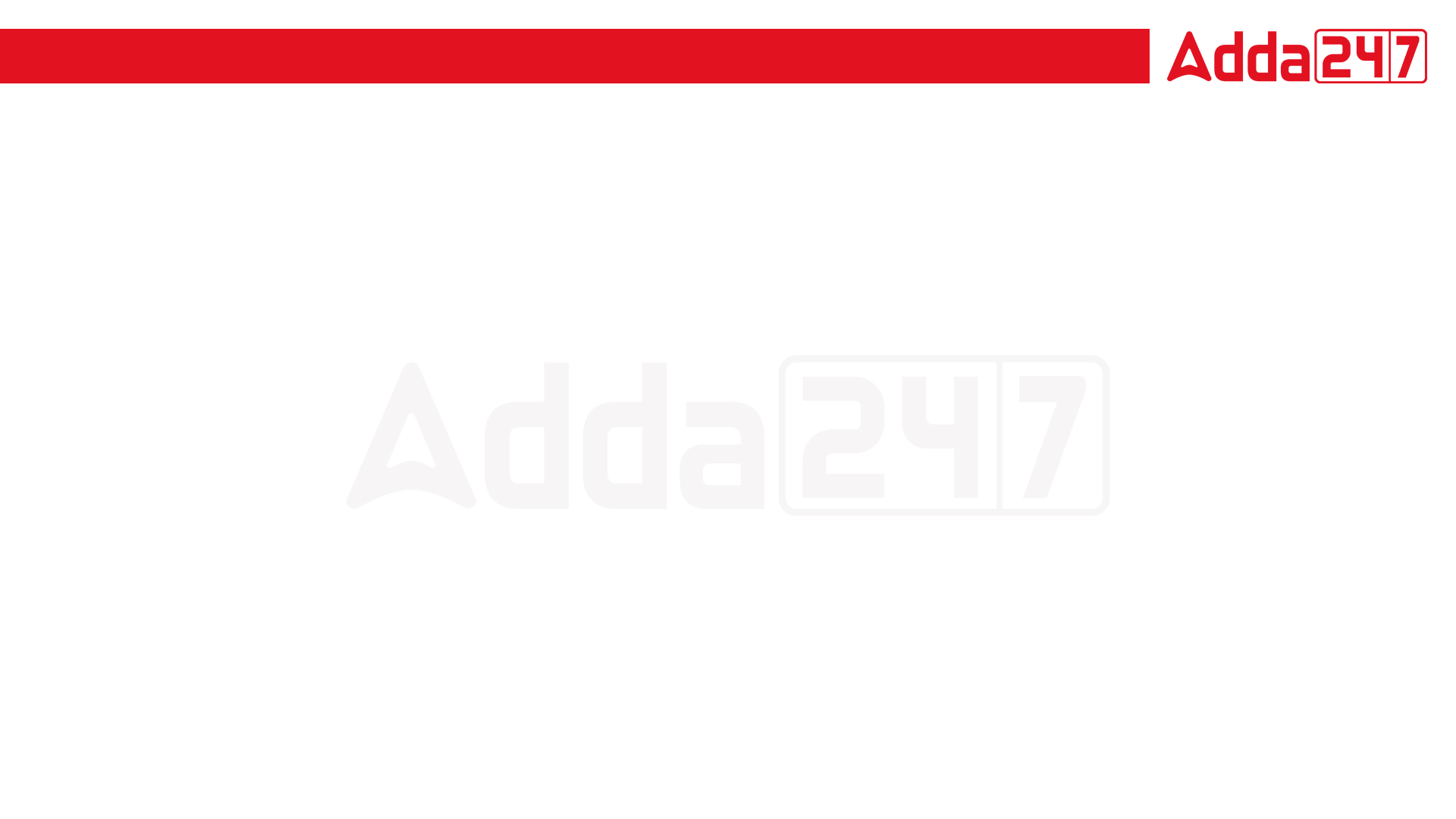 RRB JE 2023| Maths Class| By Abhishek Sir
Q6. How many 3 digit numbers are divisible by 3?
3 अंकों की कितनी संख्याएँ 3 से विभाज्य हैं?
(a) 98 
(b) 100
(c) 97 
(d) 99
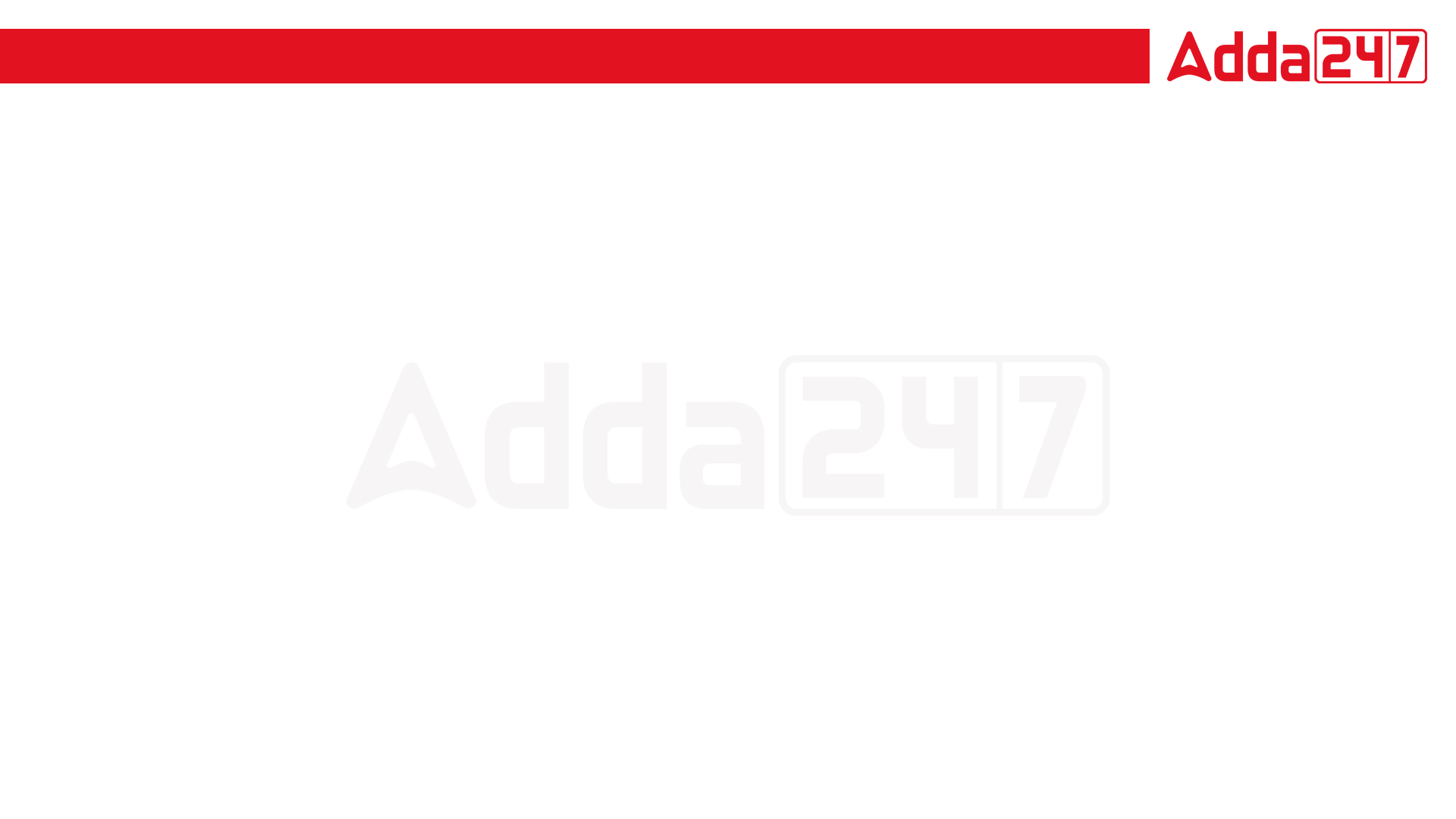 RRB JE 2023| Maths Class| By Abhishek Sir
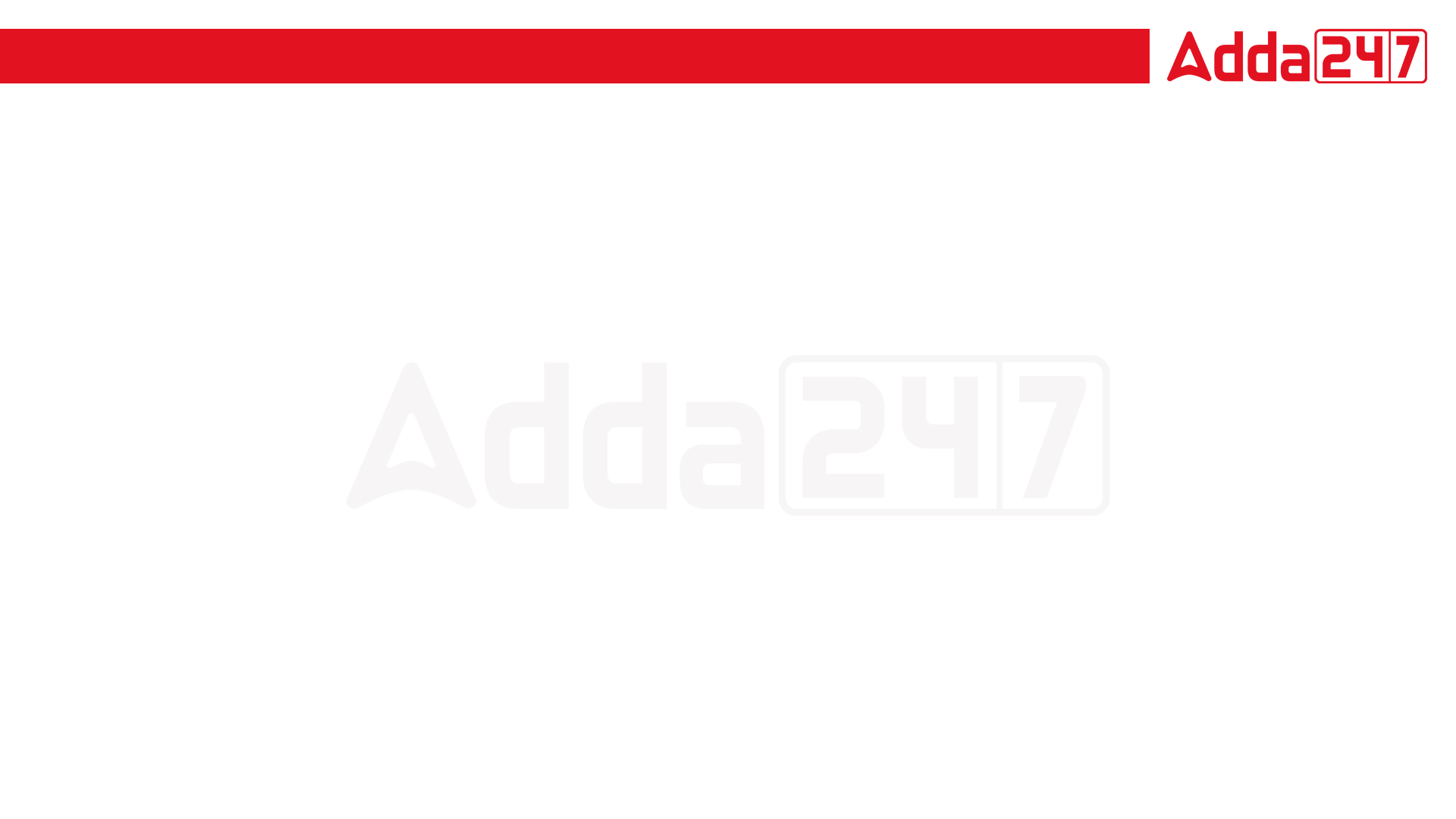 RRB JE 2023| Maths Class| By Abhishek Sir
Q8. Volume of material used in constructing a hollow cylinder of height 24 cm and thickness 1 cm is 96π. What is the sum of the internal and external radii?
24 सेमी ऊंचाई और 1 सेमी मोटाई वाले एक खोखले बेलन को बनाने में प्रयुक्त पदार्थ का आयतन 96π है। आंतरिक और बाहरी त्रिज्या का योग क्या है?
(a) 7 cm 
(b) 5 cm
(c) 4 cm 
(d) 3 cm
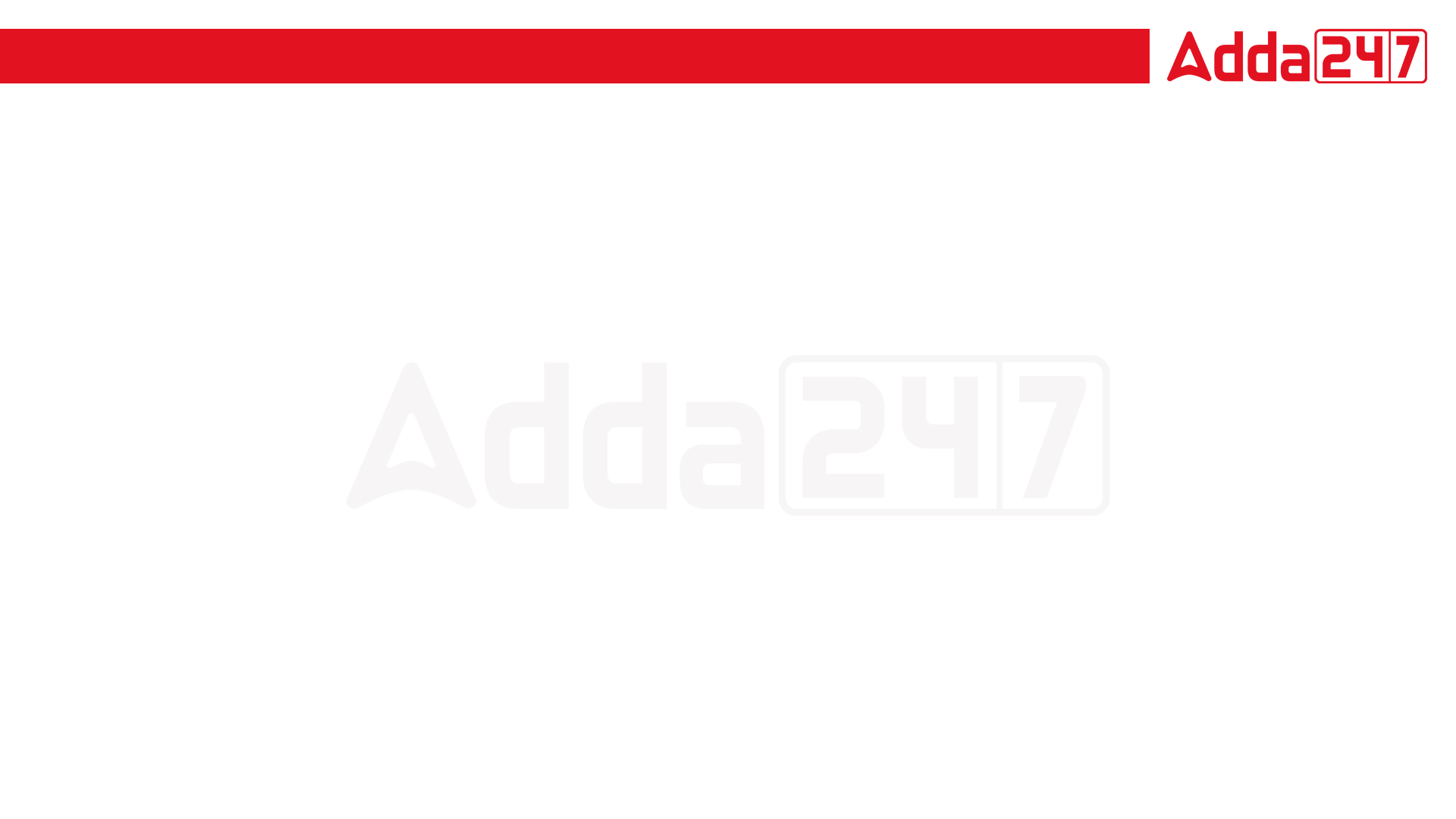 RRB JE 2023| Maths Class| By Abhishek Sir
Q9. x³ + 5x² - 2x – 24 has zero at x = 2. Find the other zeros.
x³ + 5x² - 2x - 24 का x = 2 पर शून्य है। अन्य शून्य ज्ञात कीजिए। 
(a) -3, -4 
(b) -3, 5
(c) -2, -3
(d) 3, 4
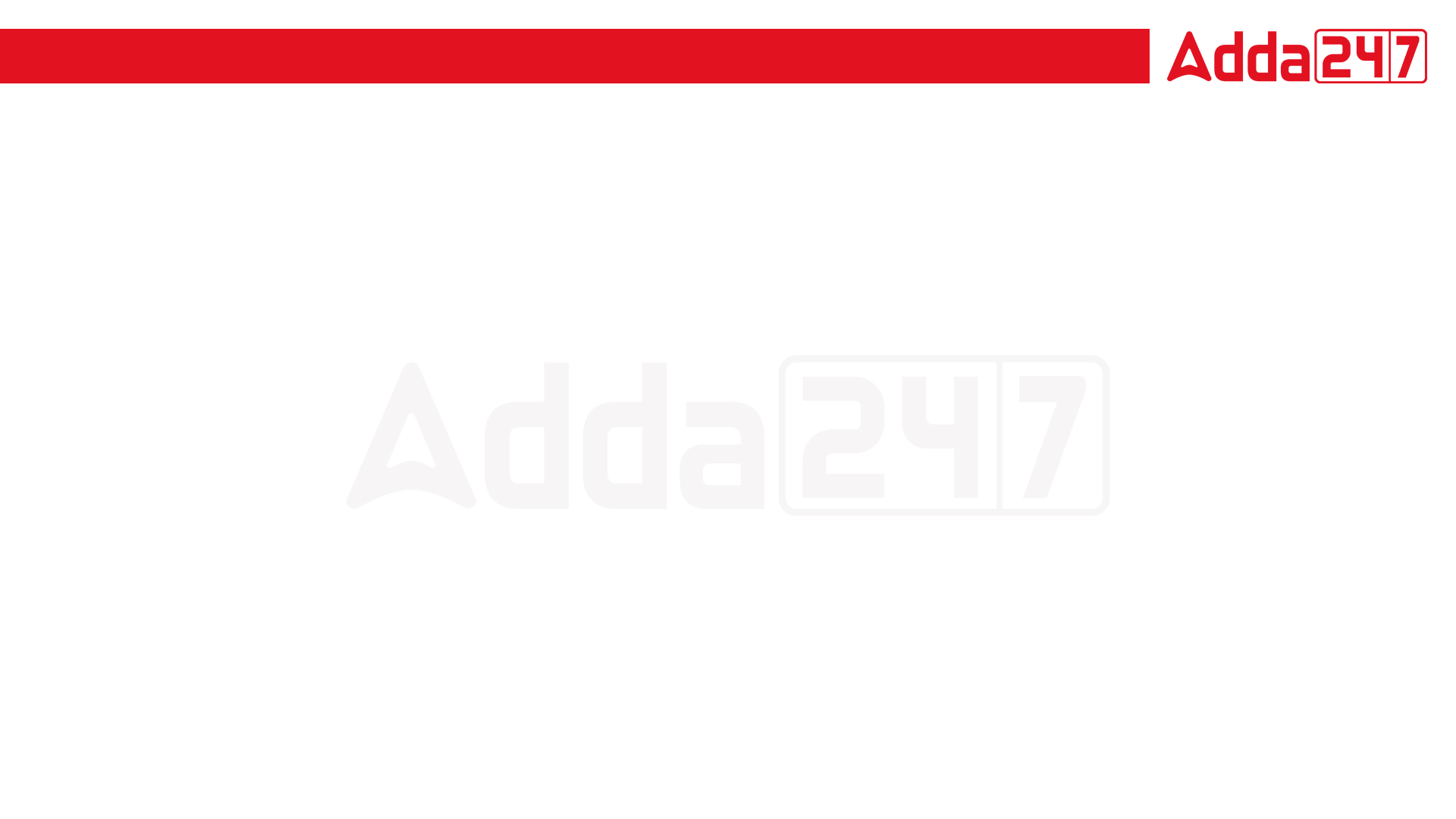 RRB JE 2023| Maths Class| By Abhishek Sir
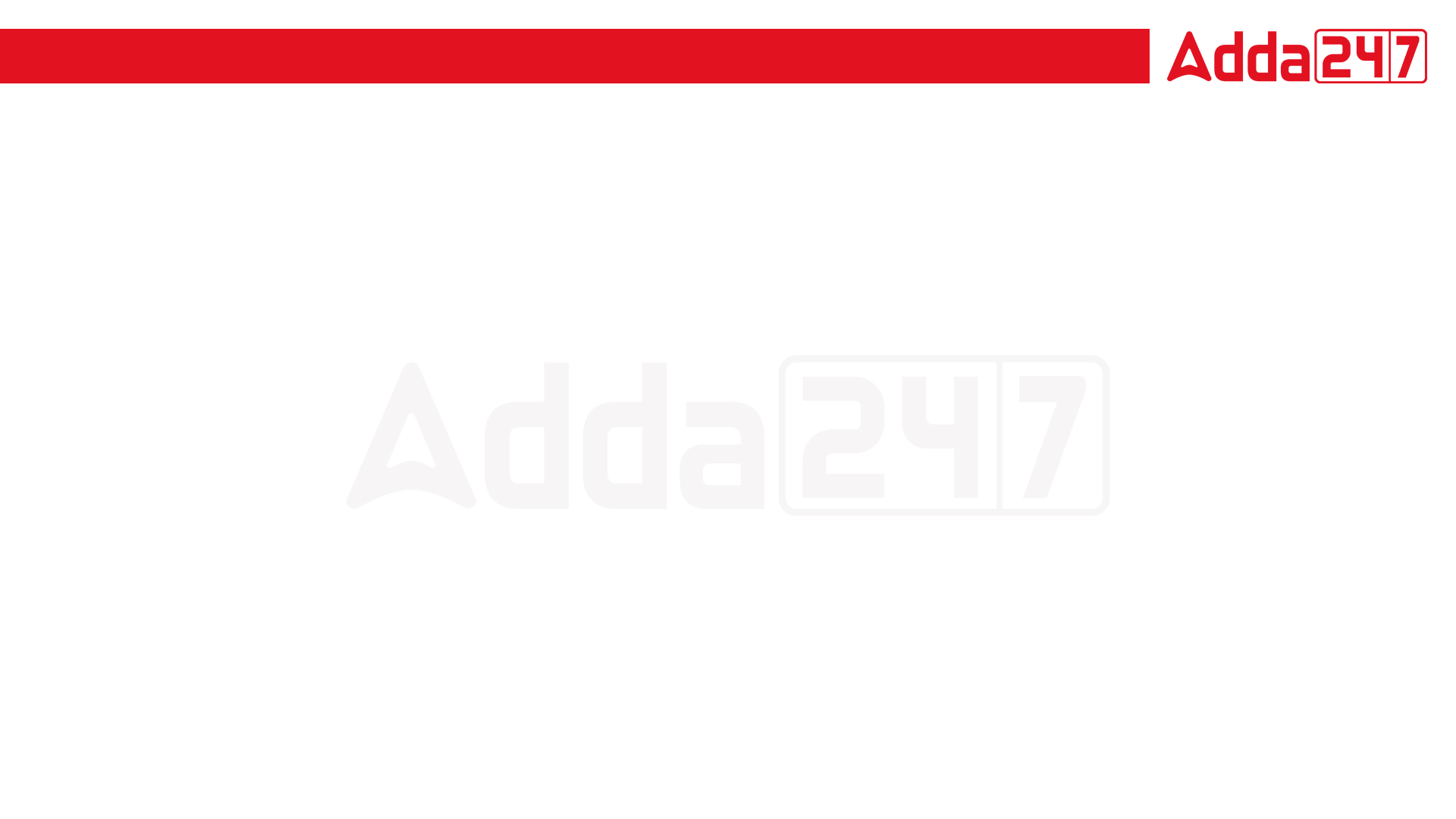 RRB JE 2023| Maths Class| By Abhishek Sir
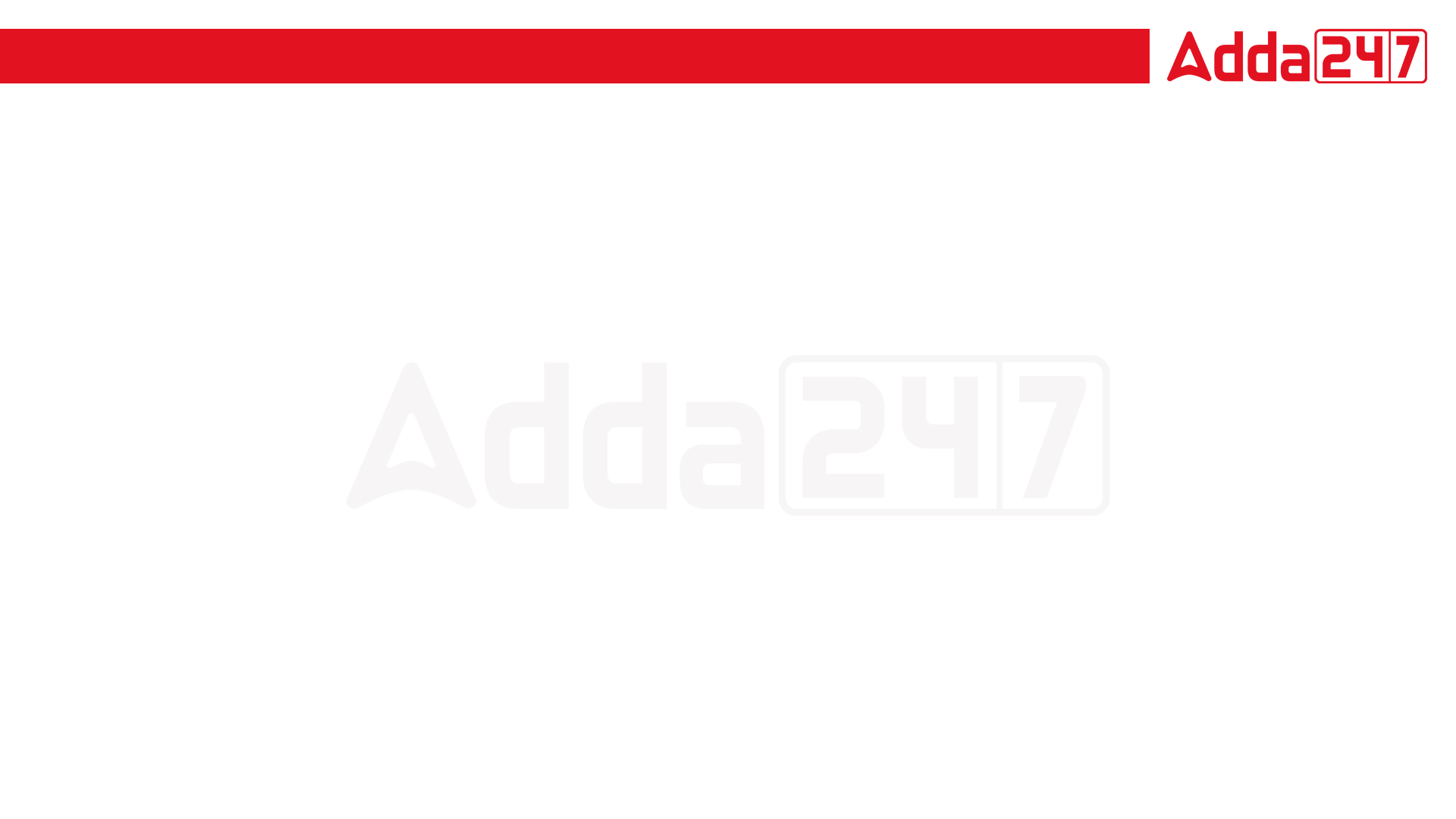 RRB JE 2023| Maths Class| By Abhishek Sir
Q12. P, Q, R and S can do a piece of work in 20 days. If P and Q together can do it in 50 days, and R alone in 60 days, then in how many days can S alone do it?
P, Q, R और S एक काम को 20 दिनों में कर सकते हैं। यदि P और Q मिलकर इसे 50 दिनों में कर सकते हैं, और R अकेला इसे 60 दिनों में कर सकता है, तो S अकेले इसे कितने दिनों में कर सकता है?
(a) 60 
(b) 75
(c) 65 
(d) 90
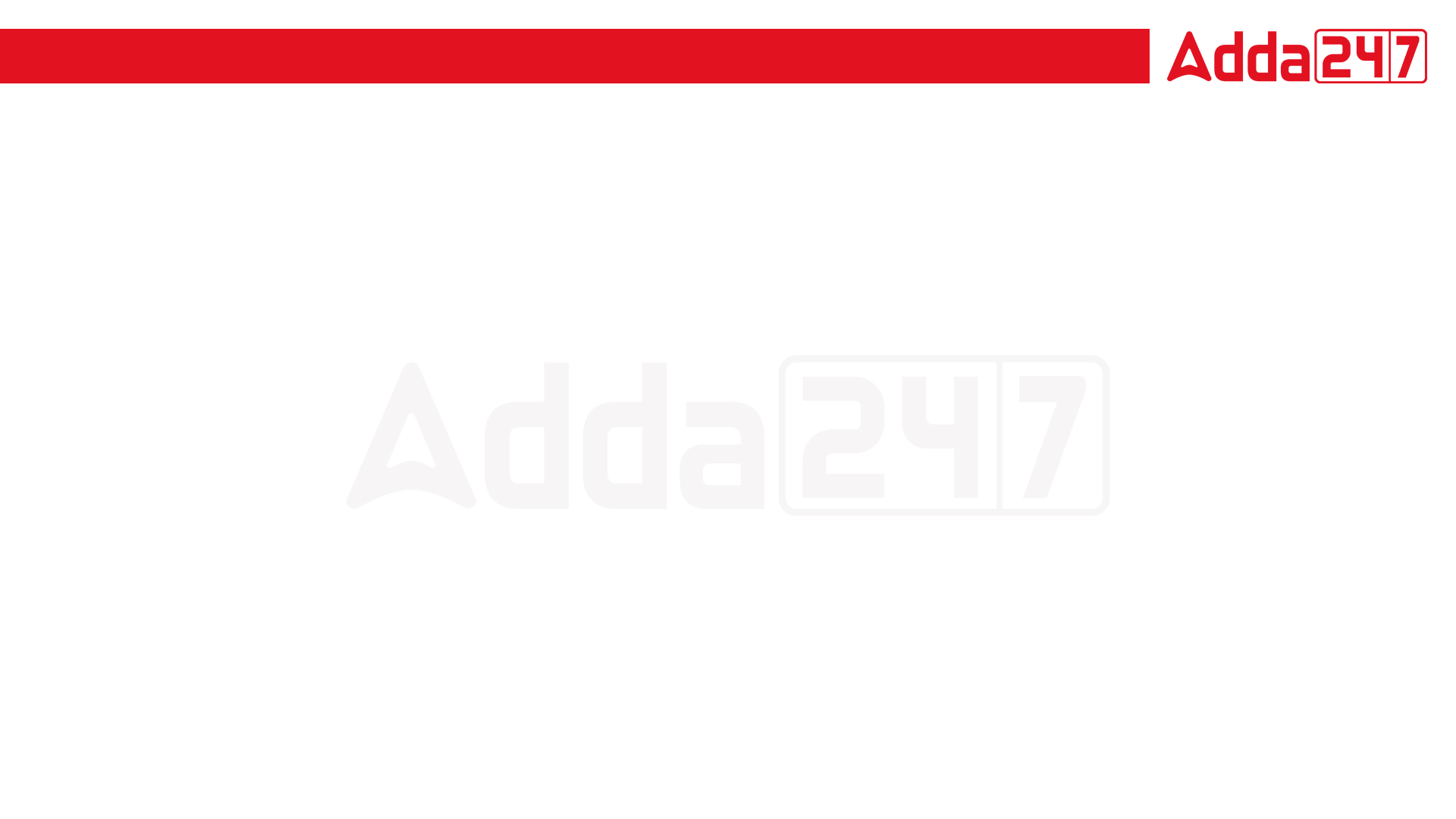 RRB JE 2023| Maths Class| By Abhishek Sir
Q13. A number when divided by 234 gives the remainder 36. What will be the remainder when it is divided by 13?
एक संख्या को 234 से विभाजित करने पर शेषफल 36 प्राप्त होता है। 13 से विभाजित करने पर शेषफल क्या होगा?
(a) 6 
(b) 11
(c) 9 
(d) 10
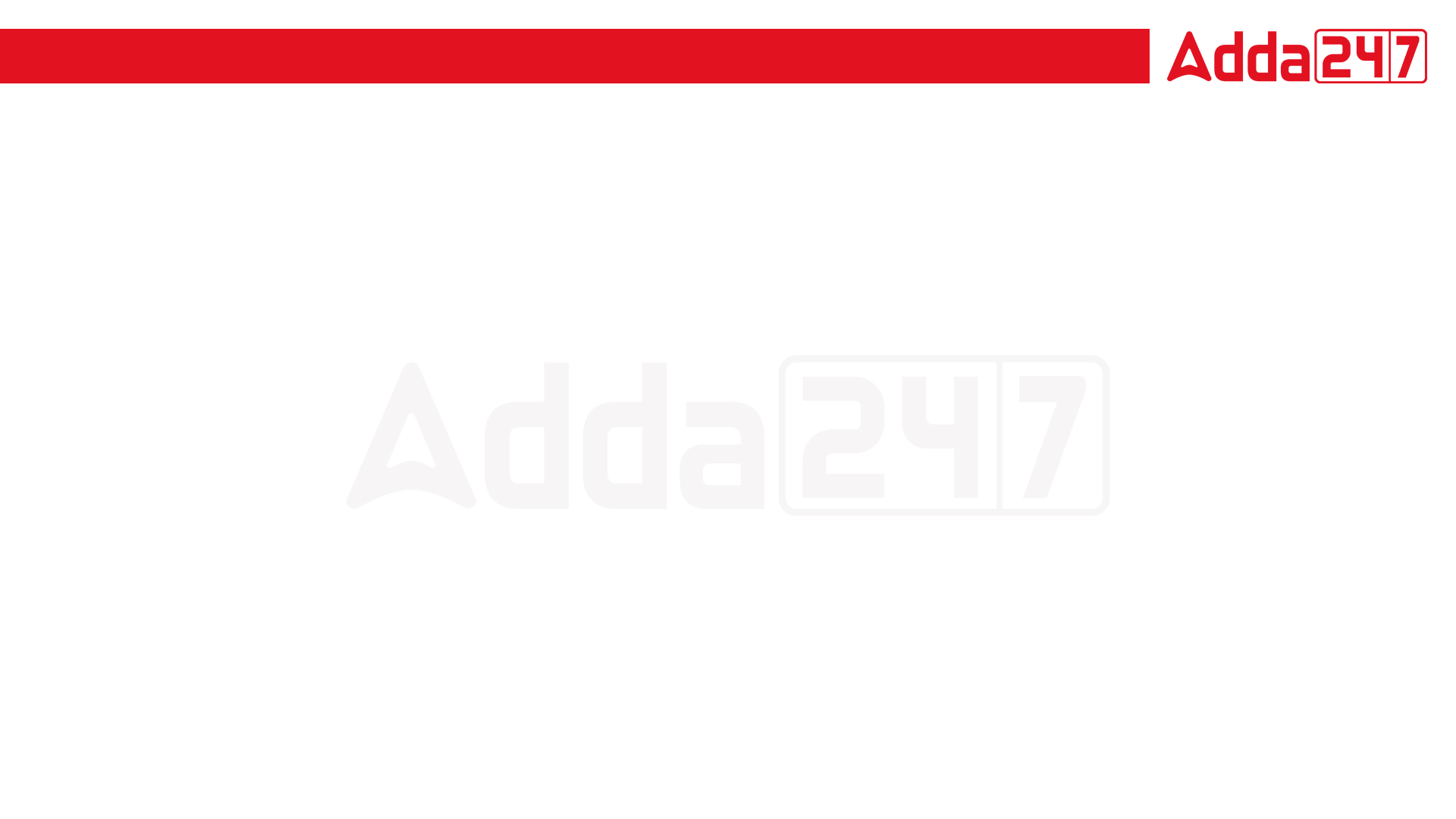 RRB JE 2023| Maths Class| By Abhishek Sir
Q14. A's age : B's age is 4 : 3. After 6 years, A will be 26 years. What is B's present age?
A की आयु : B की आयु 4 : 3 है। 6 वर्ष बाद A की आयु 26 वर्ष होगी। B की वर्तमान आयु क्या है?
(a) 12 
(b) 18
(c) 15 
(d) 9
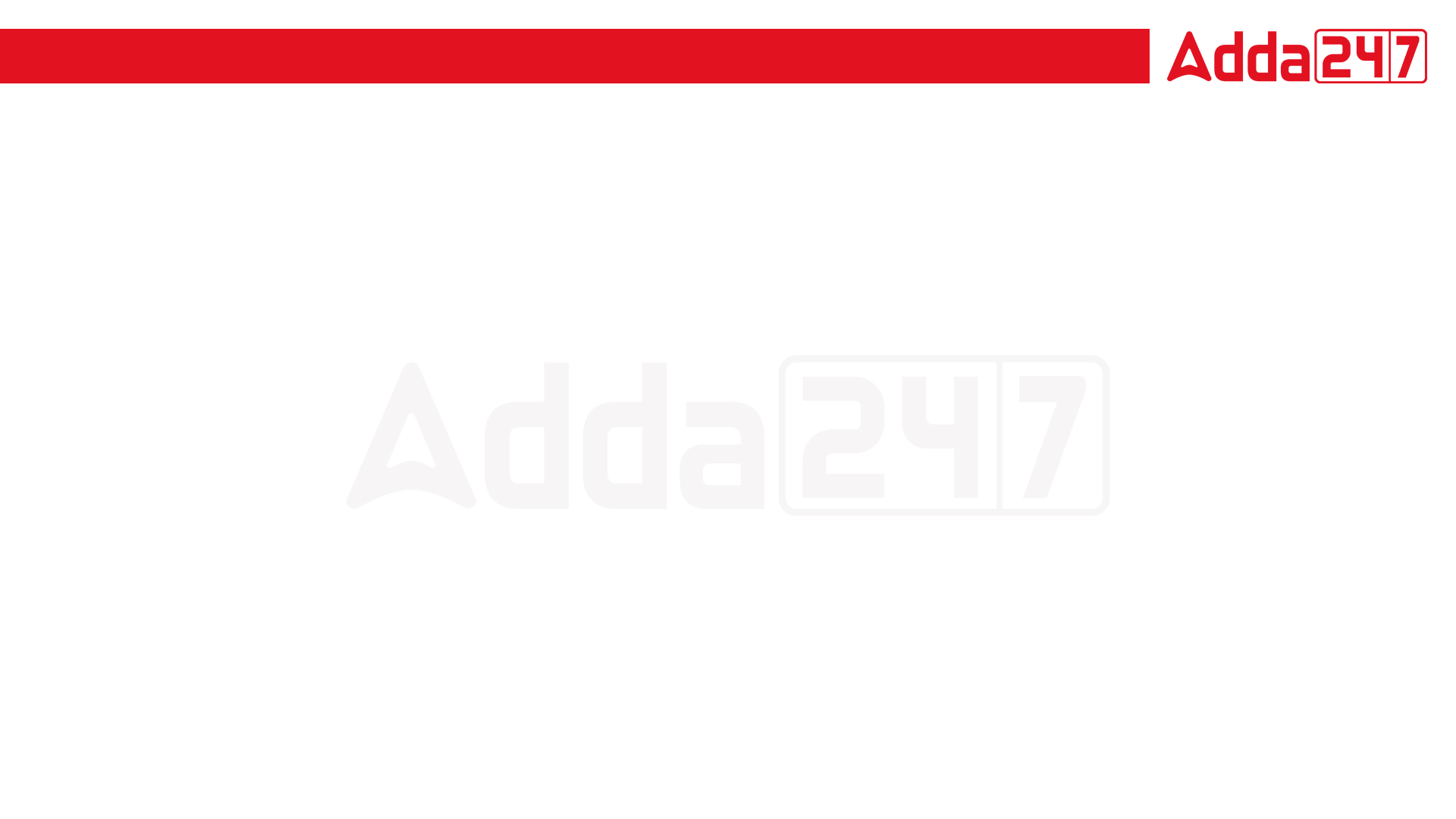 RRB JE 2023| Maths Class| By Abhishek Sir
Q15. If 1/7 of a number is subtracted from the number, the result is 30 less than the number. Find the number.
यदि किसी संख्या का 1/7 उस संख्या से घटाया जाए, तो परिणाम उस संख्या से 30 कम होता है। संख्या ज्ञात कीजिए।
(a) 120 
(b) 140
(c) 210 
(d) 105
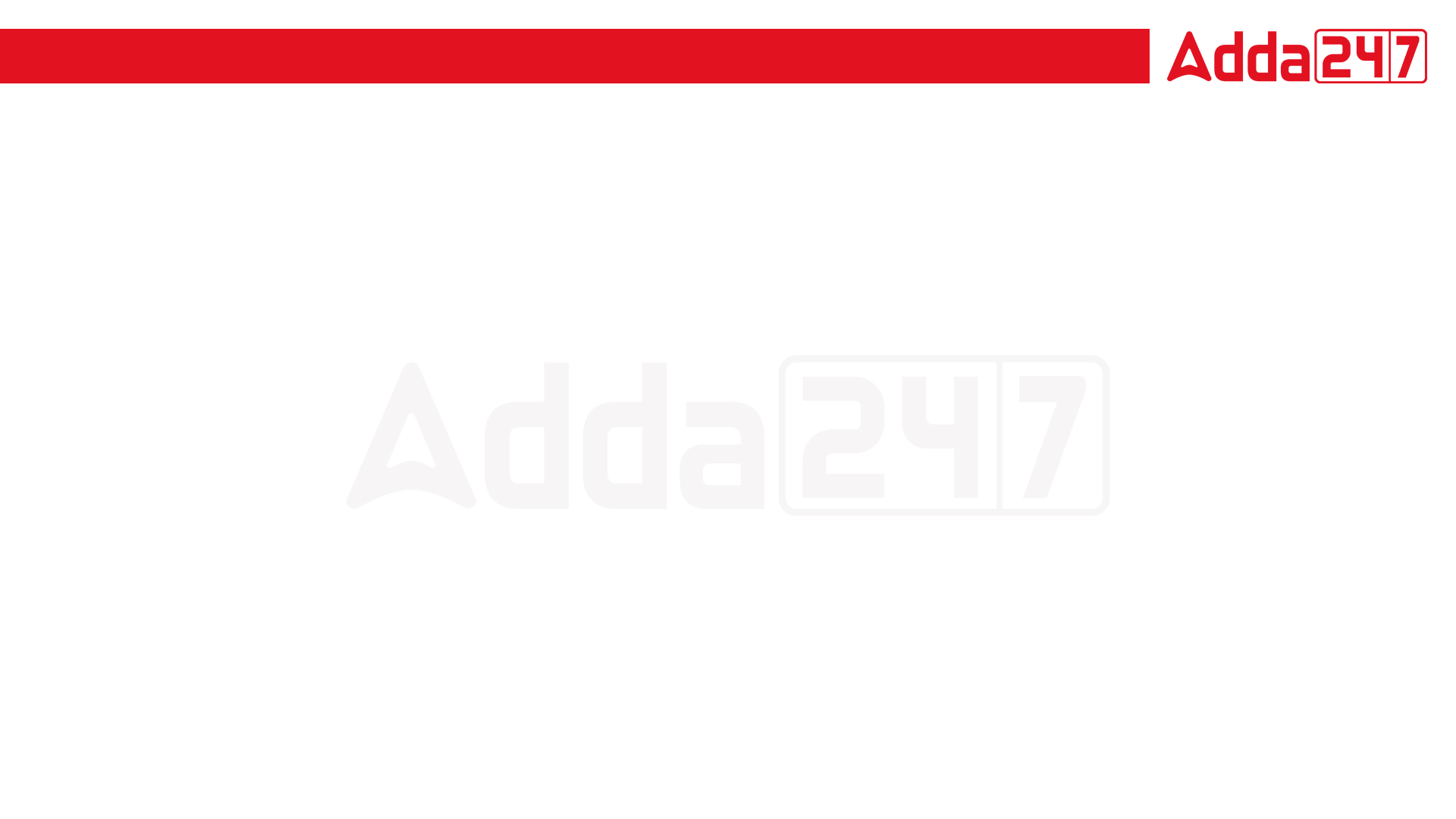 RRB JE 2023| Maths Class| By Abhishek Sir
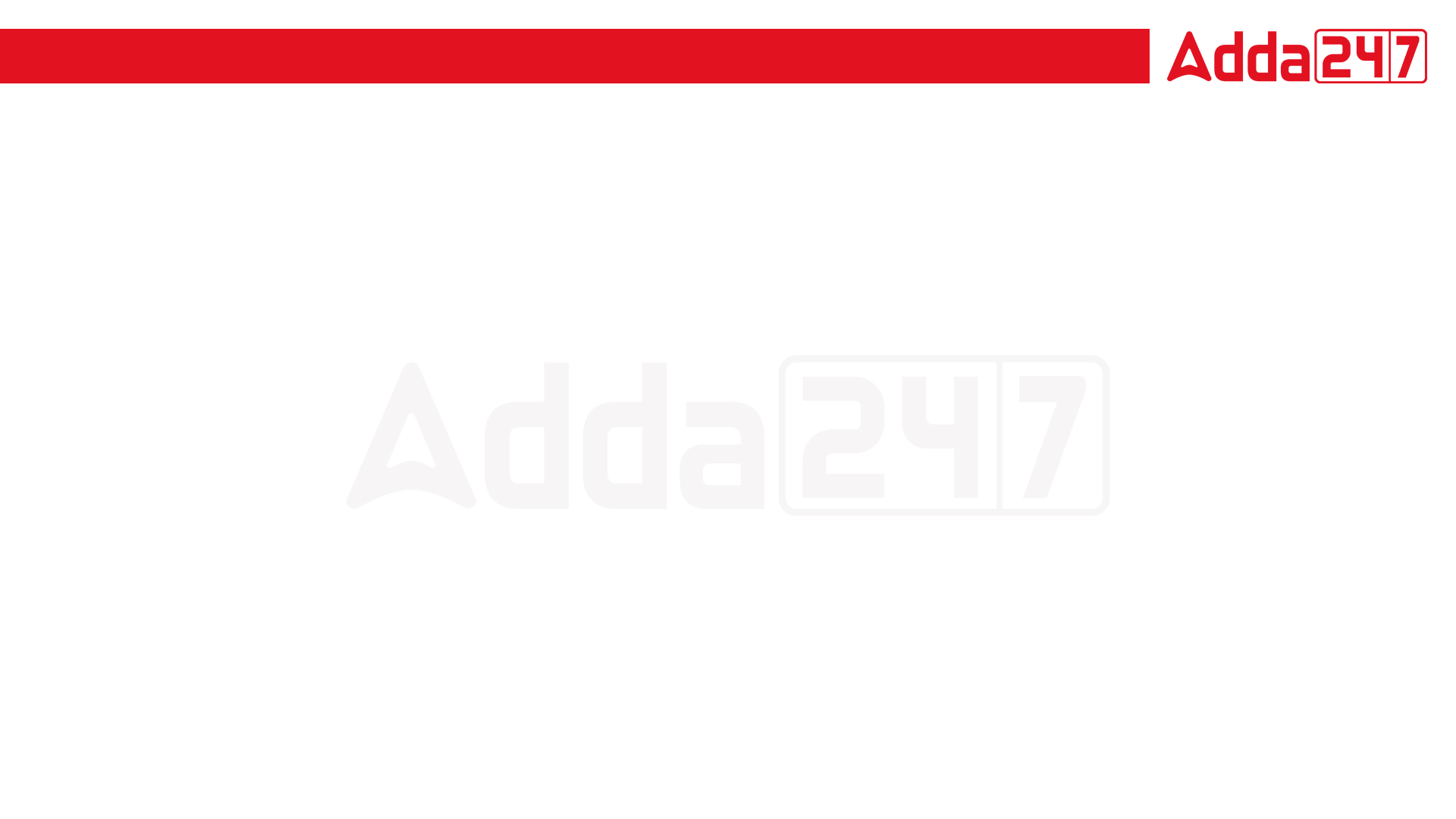 RRB JE 2023| Maths Class| By Abhishek Sir
Q17. Find the LCM of (2² × 3² × 5 × 7), (2² × 3 × 5² × 7) and (2 × 3 × 5 × 7). 
(a) 7200
(b) 8400
(c) 9000
(d) 6300
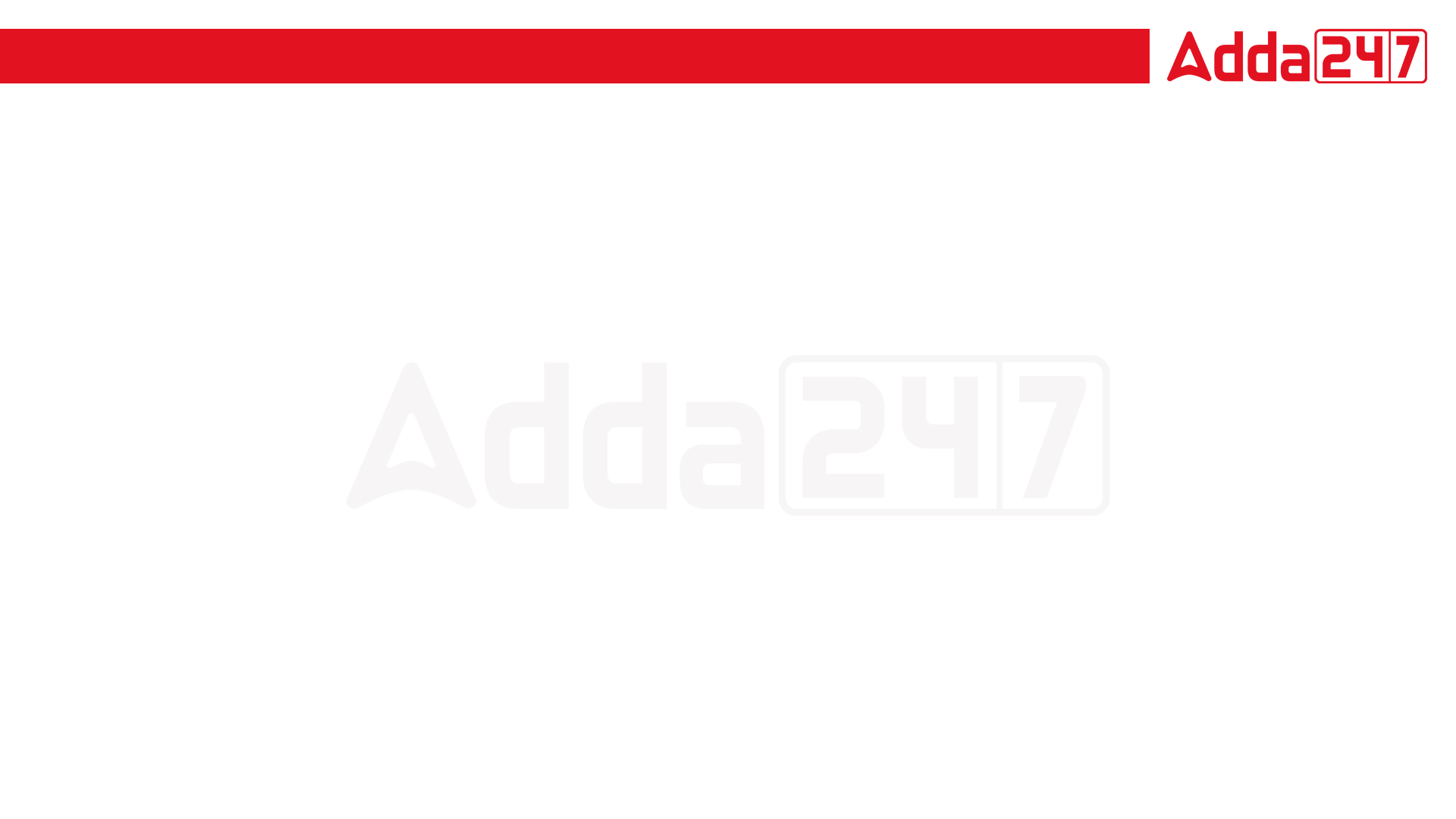 RRB JE 2023| Maths Class| By Abhishek Sir
Q18. P, Q and R can do a work in 15, 20 and 30 days respectively. The contractor decides to put any two of them on the job so as to finish the work earlier. Which of these choices is the best?
P, Q और R किसी काम को क्रमशः 15, 20 और 30 दिनों में कर सकते हैं। ठेकेदार उनमें से किन्हीं दो को काम पर लगाने का फैसला करता है ताकि काम जल्दी खत्म हो सके। इनमें से कौन सा विकल्प सबसे अच्छा है?
(a) Either PQ or QR 
(b) QR
(c) RP 
(d) PQ
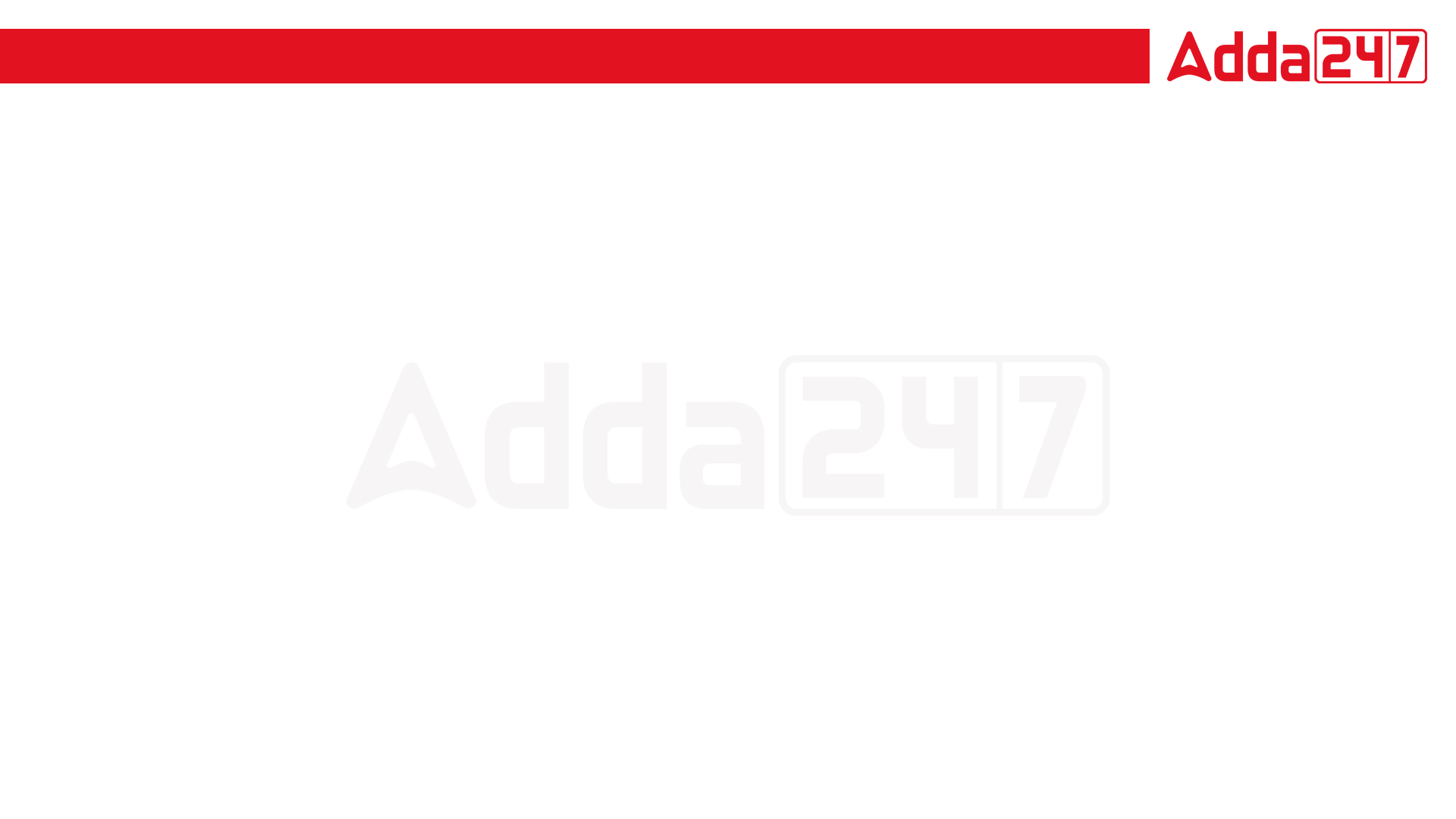 RRB JE 2023| Maths Class| By Abhishek Sir
Q19. Around a circular track of 120 m, P and Q start running simultaneously from the same point in the same direction at 20 m/min and 12 m/min. At how many points will they meet?
120 मीटर के एक वृत्ताकार ट्रैक के चारों ओर, P और Q एक ही बिंदु से एक ही दिशा में 20 मीटर/मिनट और 12 मीटर/मिनट की गति से एक साथ दौड़ना शुरू करते हैं। वे कितने बिंदुओं पर मिलेंगे?
(a) 2 
(b) 1
(c) 4 
(d) 3
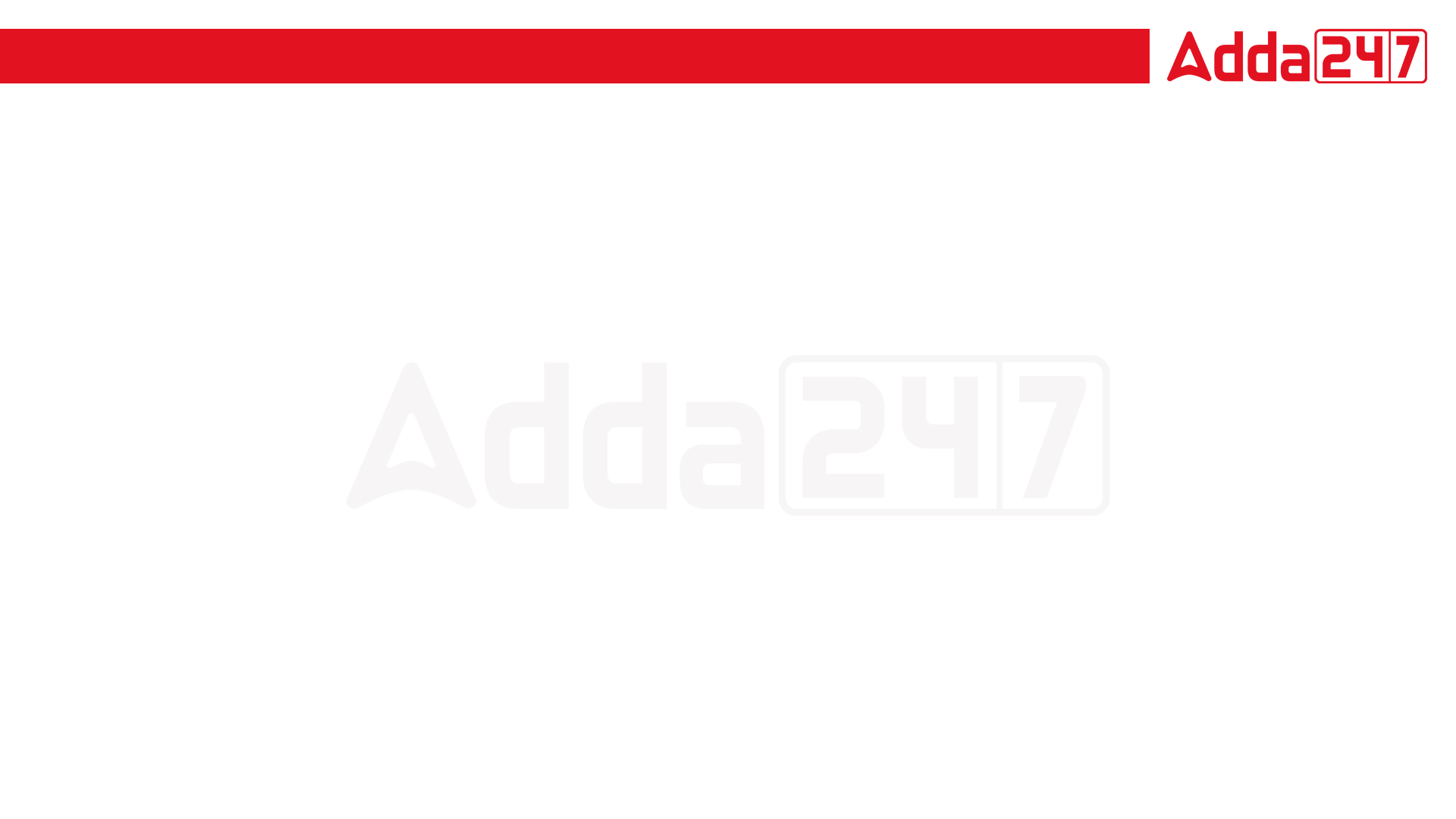 RRB JE 2023| Maths Class| By Abhishek Sir
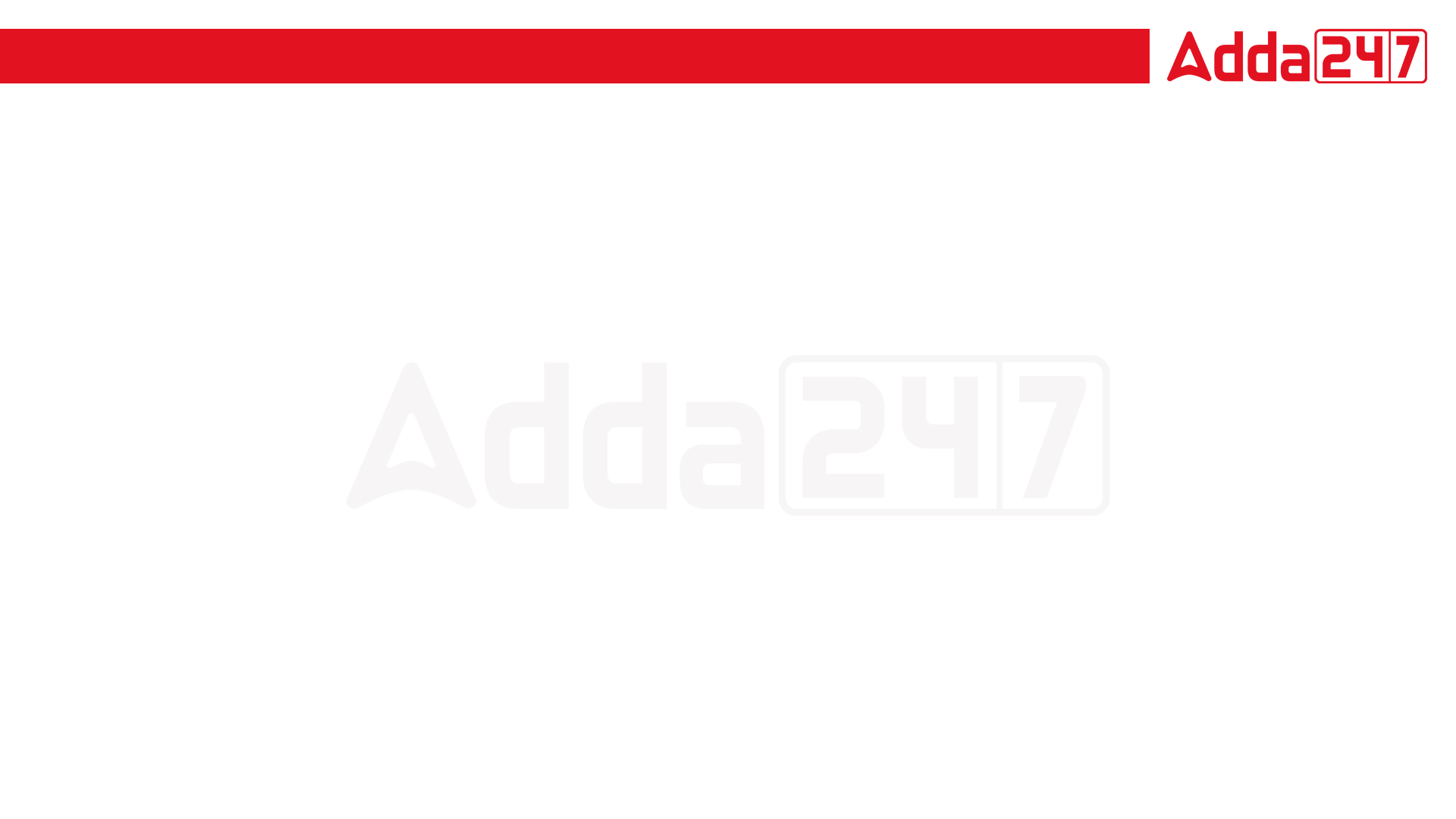 RRB JE 2023| Maths Class| By Abhishek Sir
Q21. Ages of P, Q and R are in the ratio 4 : 7 : 9. 8 years ago, the age of R was Q's present age. What is the sum of their ages at present?
P, Q और R की आयु का अनुपात 4 : 7 : 9 है। 8 वर्ष पहले, R की आयु Q की वर्तमान आयु थी। वर्तमान में उनकी आयु का योग कितना है?
(a) 50 
(b) 80
(c) 100 
(d) 60
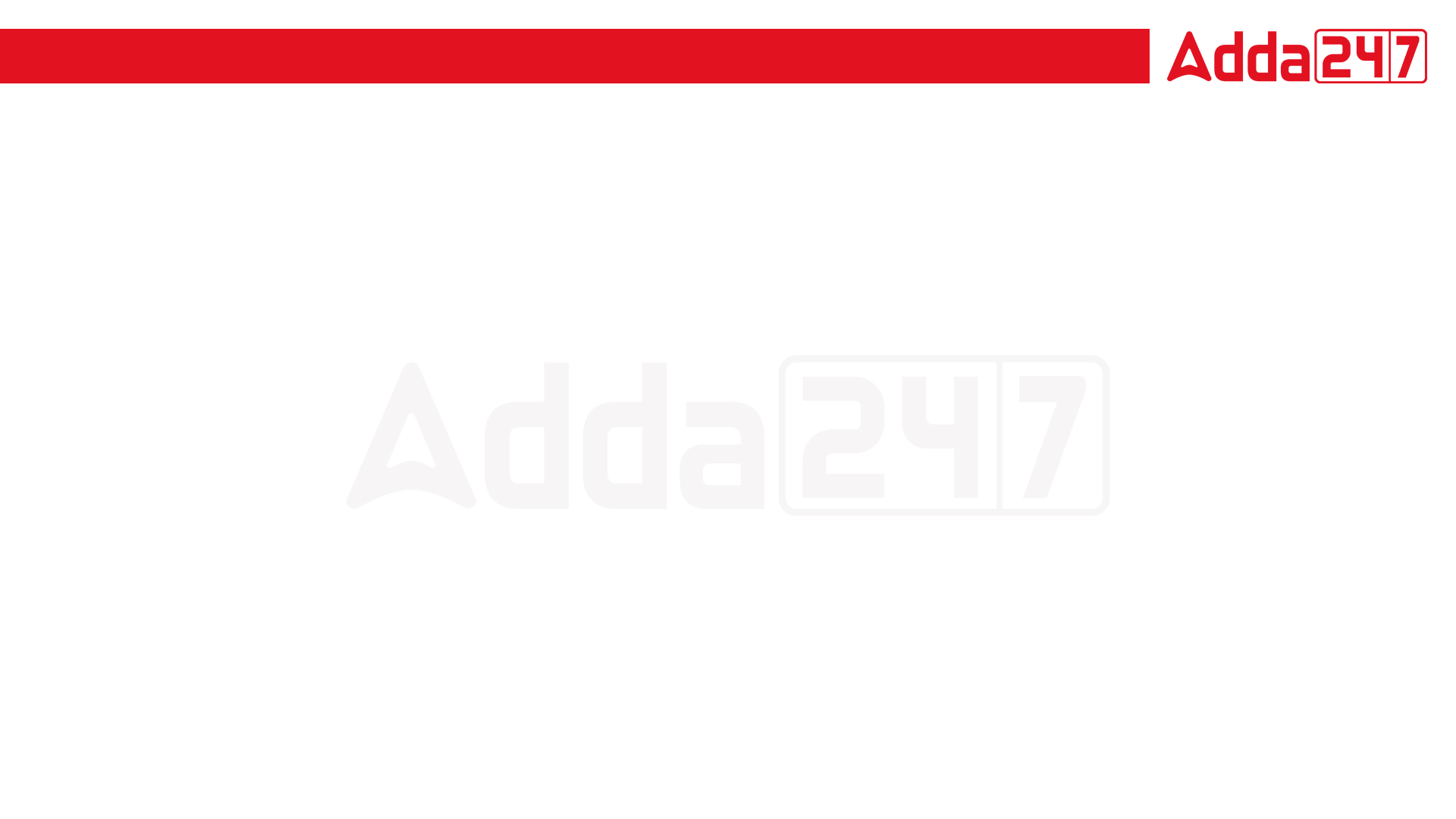 RRB JE 2023| Maths Class| By Abhishek Sir
Q22. The cash difference between the selling prices of an article at a profit of 4% and 6% is Rs.3. Find the ratio of the two selling prices.
4% और 6% के लाभ पर एक वस्तु के विक्रय मूल्यों के बीच नकद अंतर 3 रुपये है। दो विक्रय मूल्यों का अनुपात ज्ञात कीजिए।
(a) 52 : 53 
(b) 51 : 53
(c) 52 : 55 
(d) 51 : 52
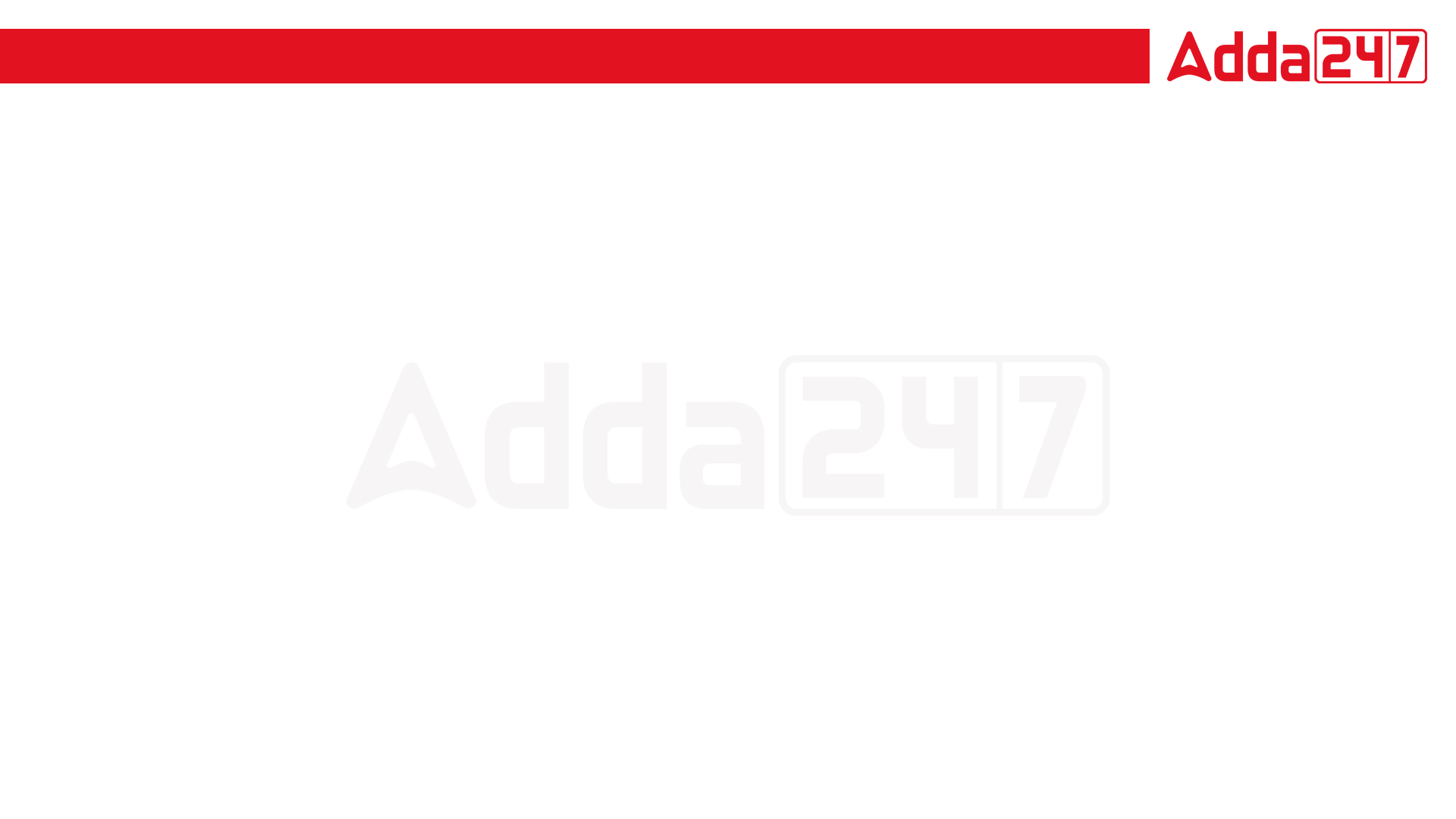 RRB JE 2023| Maths Class| By Abhishek Sir
Q23. Two numbers are in the ratio 4 : 5. Their LCM is 180. What is their sum?
दो संख्याएँ 4 : 5 के अनुपात में हैं। उनका लघुत्तम समापवर्त्य 180 है। उनका योग क्या है?
(a) 81 
(b) 90
(c) 70 
(d) 72
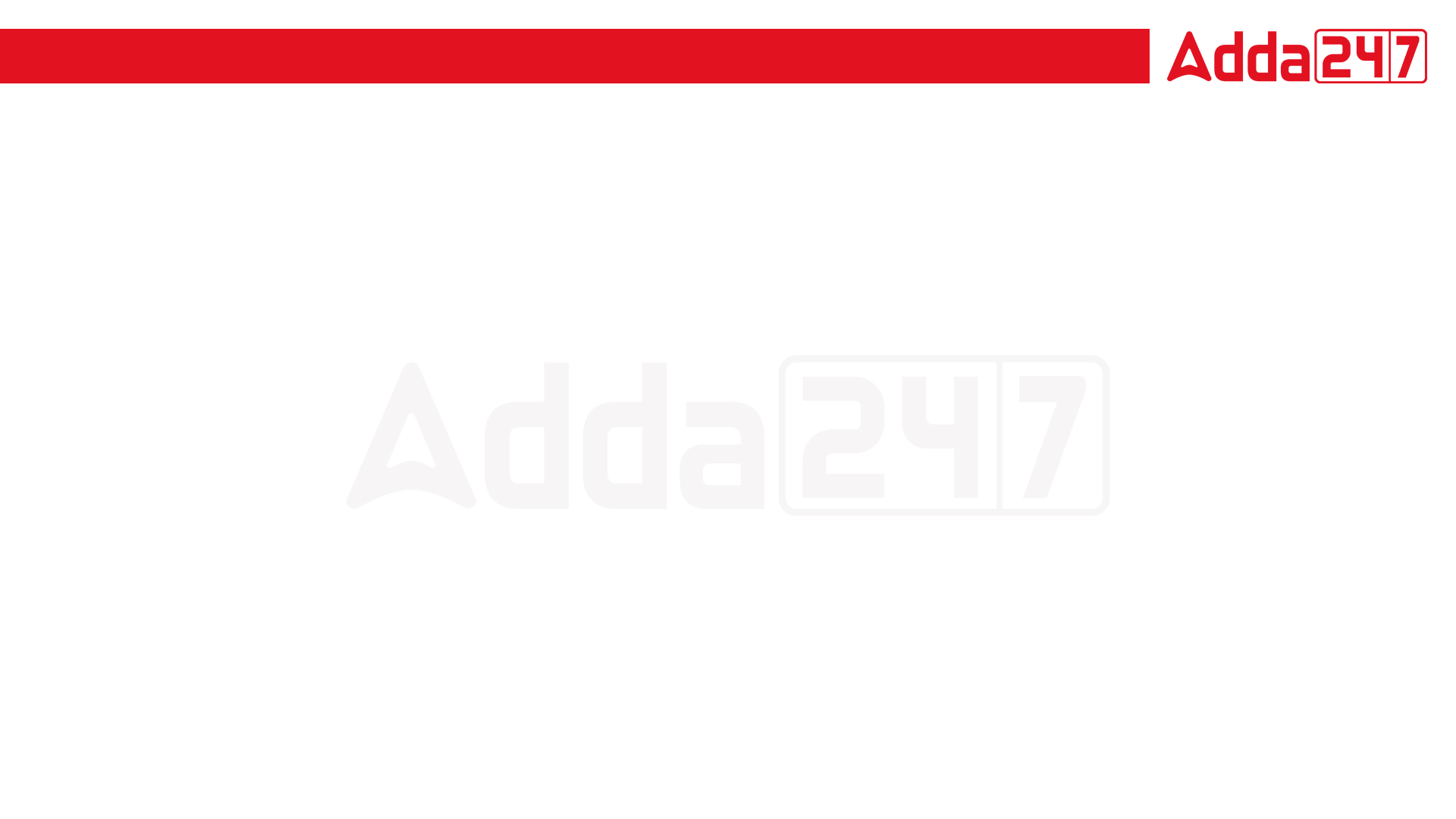 RRB JE 2023| Maths Class| By Abhishek Sir
Q24. Simplify : sin (A + B) sin (A – B) 
(a) sin² A – sin² B 
(b) cos² A – cos² B 
(c) sin² A + sin² B 
(d) cos 2A
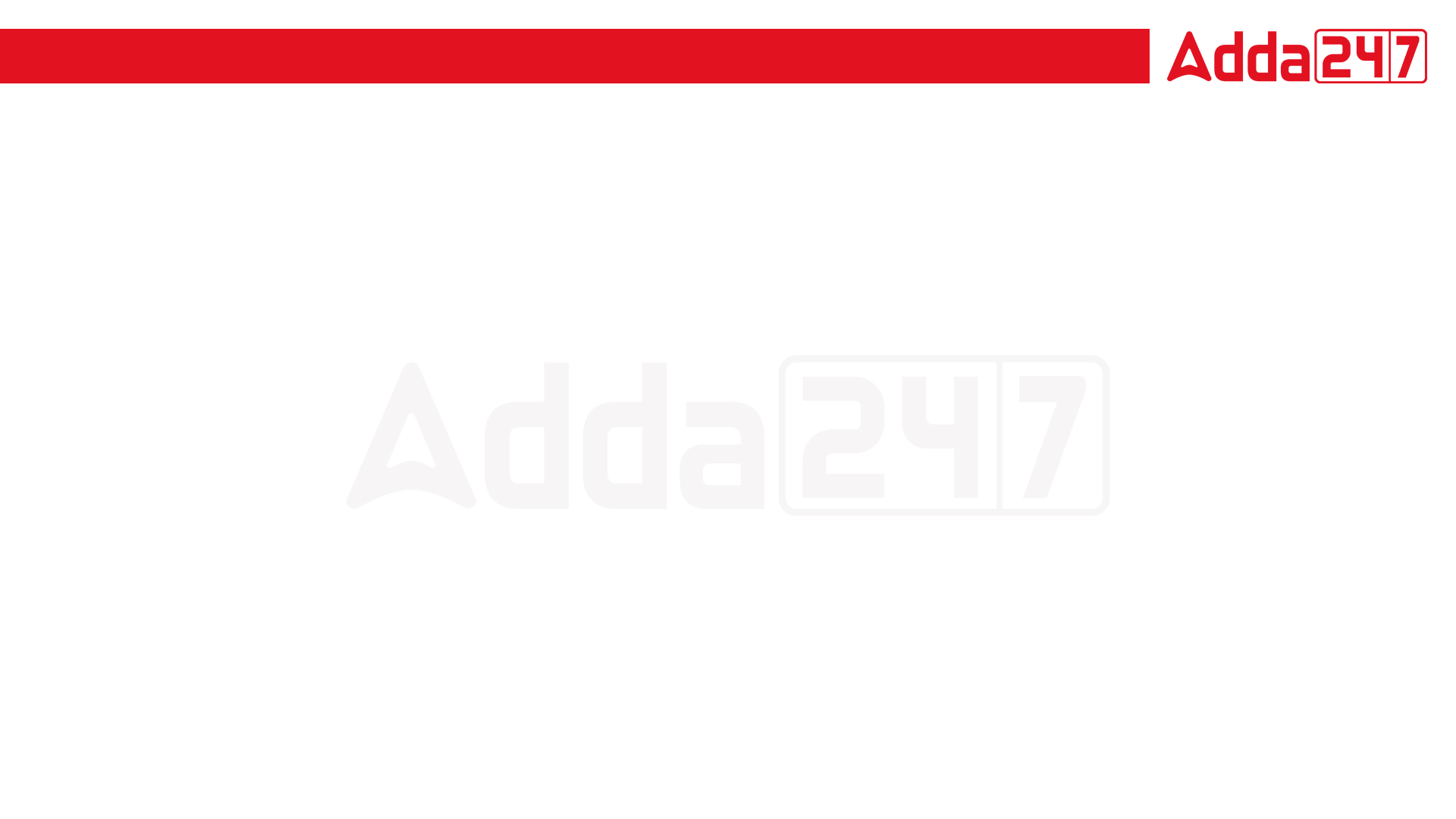 RRB JE 2023| Maths Class| By Abhishek Sir
Q25. P and Q together can complete some work in 30 days. Q and R together can do the same in 24 days. R and P together will take 20 days to complete it. If they all work together, in how many days will the job get done?
P और Q मिलकर किसी कार्य को 30 दिनों में पूरा कर सकते हैं। Q और R मिलकर उसी काम को 24 दिनों में कर सकते हैं। R और P मिलकर इसे पूरा करने में 20 दिन का समय लेंगे। यदि वे सभी एक साथ कार्य करते हैं, तो कार्य कितने दिनों में पूरा हो जाएगा?
(a) 25 
(b) 8
(c) 15 
(d) 16
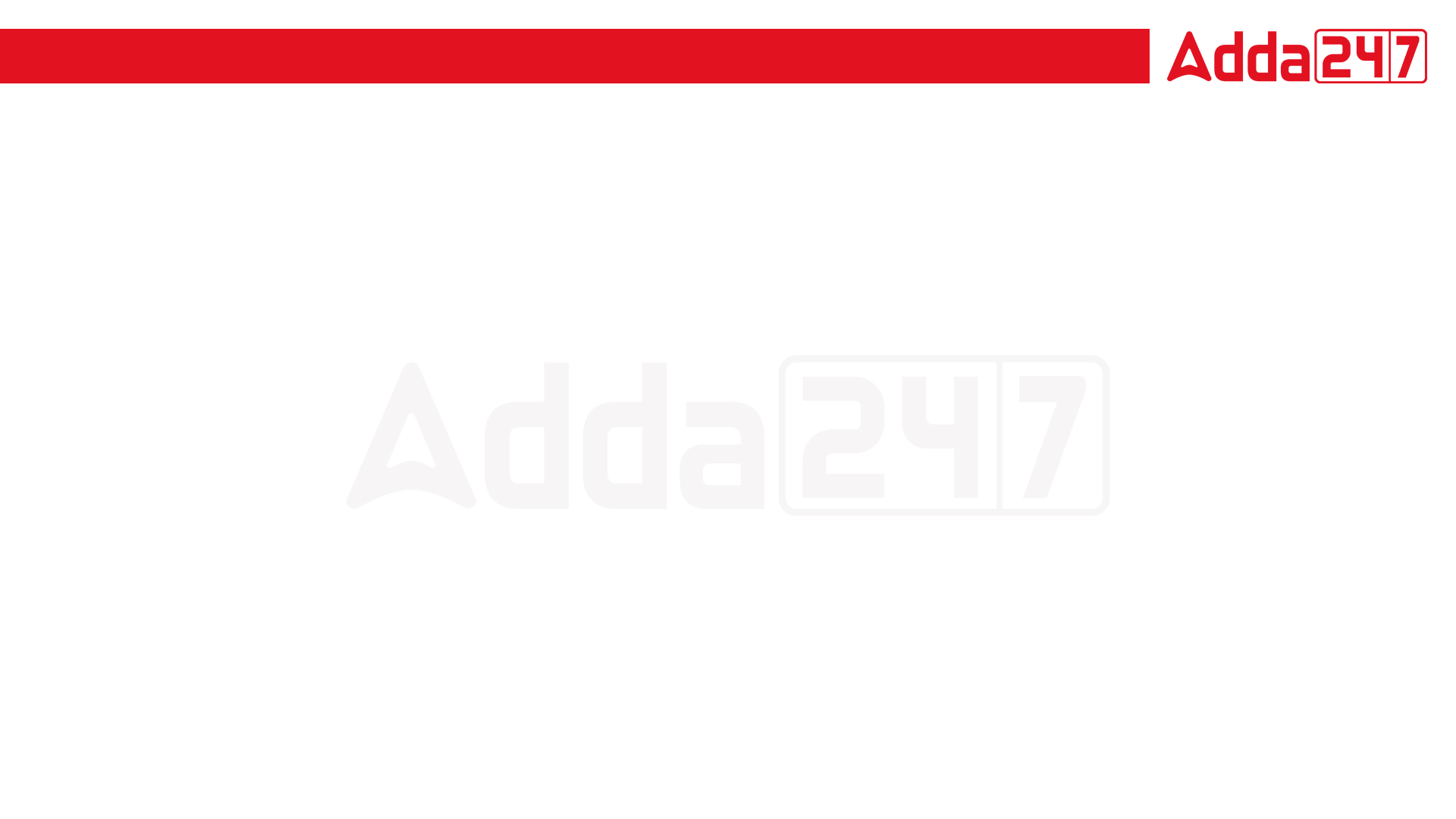 RRB JE 2023| Maths Class| By Abhishek Sir
Q26. P and Q invested in a business in the ratio 5 : 13. Q withdrew his capital after 6 months. If they shared their profit in the ratio 25 : 26, for how long was P's amount used?
P और Q ने एक व्यापार में 5 : 13 के अनुपात में निवेश किया। Q ने 6 महीने बाद अपनी पूंजी वापस ले ली। यदि वे अपने लाभ को 25 : 26 के अनुपात में बांटते हैं, तो P की राशि का उपयोग कितने समय के लिए किया गया?
(a) 18 months 
(b) 12 months
(c) 8 months 
(d) 15 months
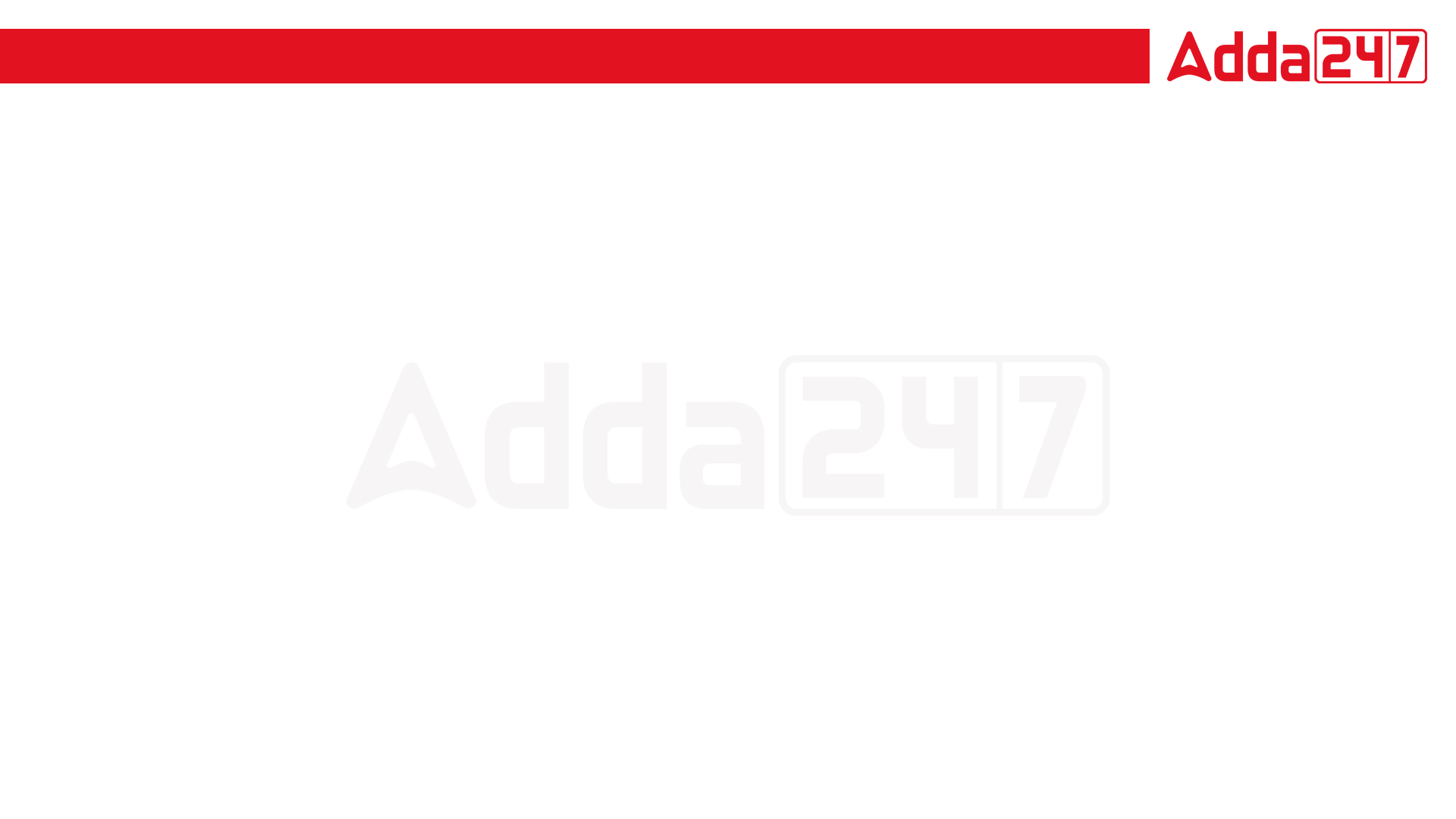 RRB JE 2023| Maths Class| By Abhishek Sir
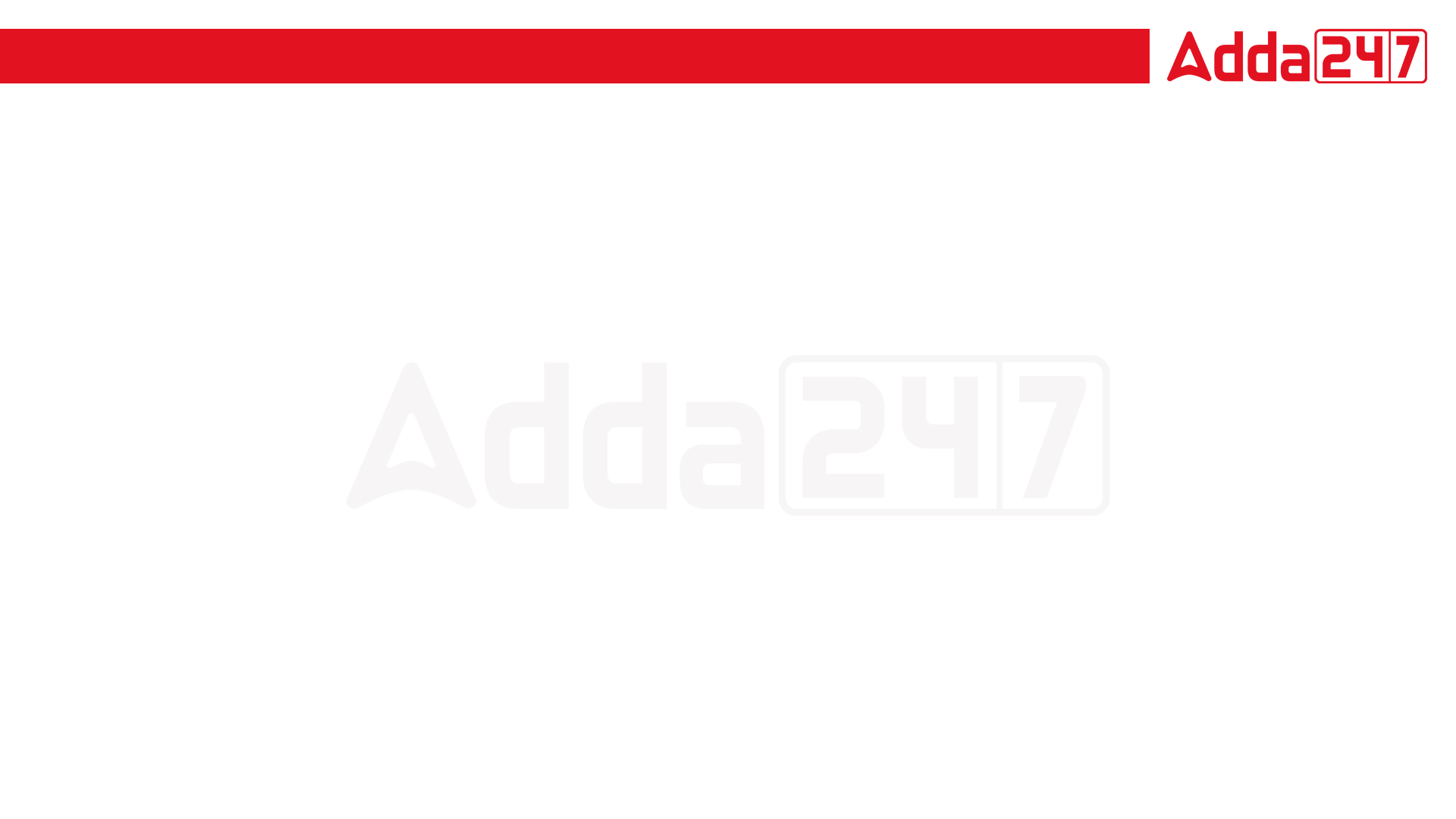 RRB JE 2023| Maths Class| By Abhishek Sir
Q28. On what principal will the difference between Compound Interest and Simple Interest at 10% rate in 3 years be equal to Rs.620?
किस मूलधन पर 3 वर्ष में 10% की दर से चक्रवृद्धि ब्याज और साधारण ब्याज का अंतर 620 रुपये के बराबर होगा?
(a) Rs.24000 
(b) Rs.25000
(c) Rs.20000 
(d) Rs.18000
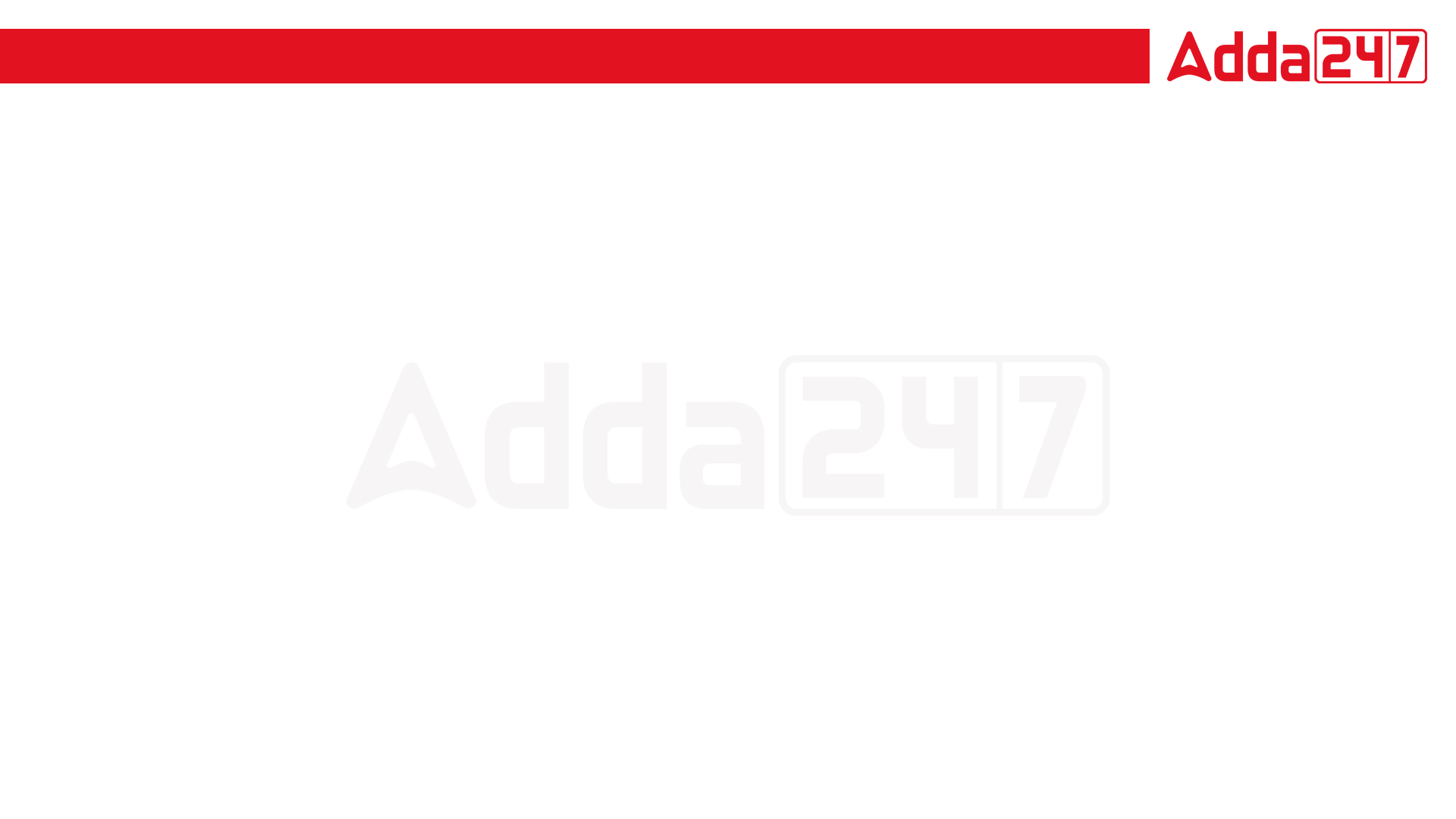 RRB JE 2023| Maths Class| By Abhishek Sir
Q29. Travelling at 3/4 of the normal speed, a person reaches his workplace 15 minutes late. How many minutes does he take usually to reach the workplace?
एक व्यक्ति सामान्य गति की 3/4 गति से यात्रा करते हुए अपने कार्यस्थल पर 15 मिनट देरी से पहुँचता है। आमतौर पर उसे कार्यस्थल पर पहुँचने में कितने मिनट लगते हैं?
(a) 60 minutes 
(b) 30 minutes
(c) 42 minutes 
(d) 45 minutes
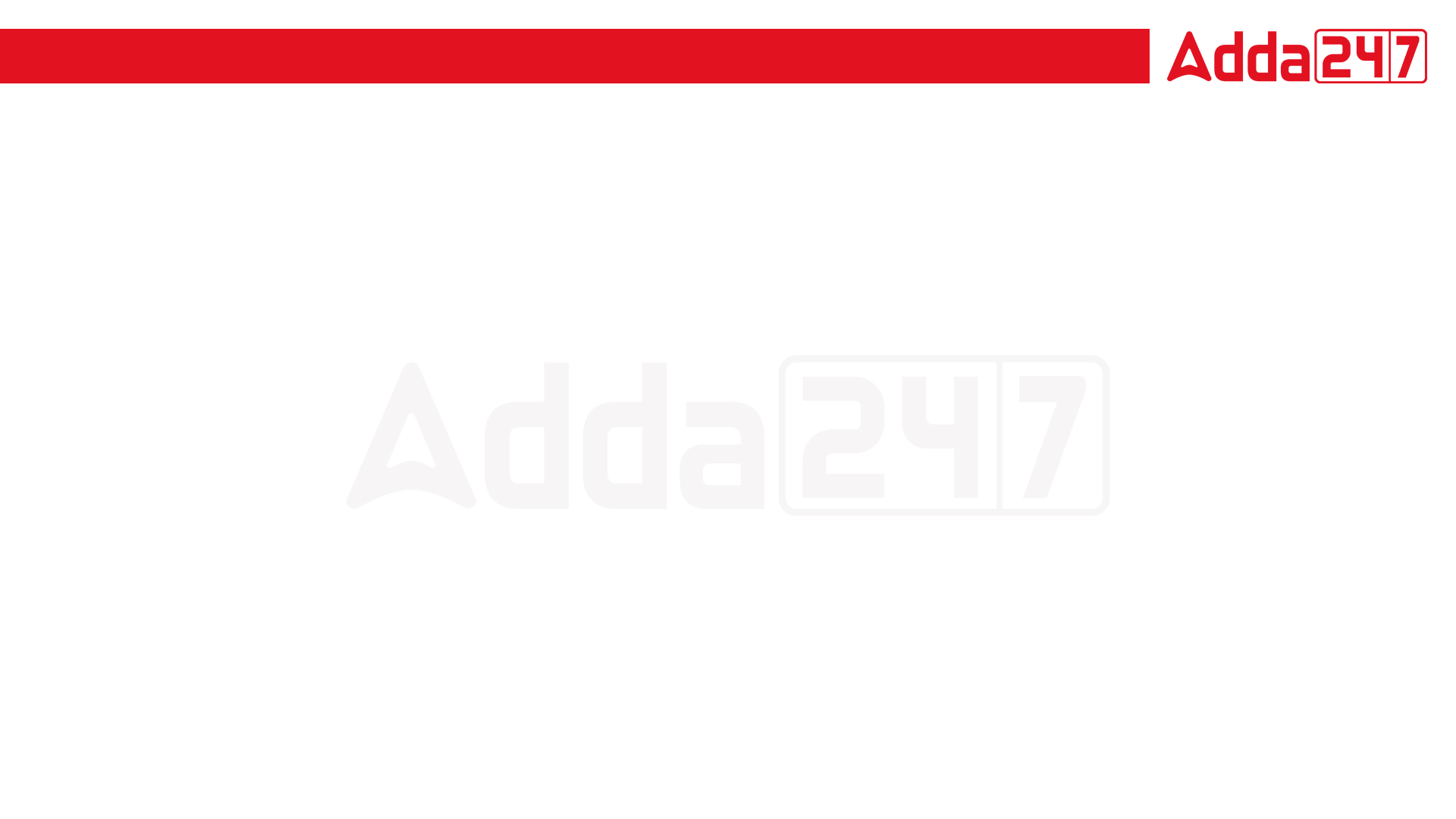 RRB JE 2023| Maths Class| By Abhishek Sir
Q30. By how much is four-sevenths of 420 exceeds three-fifths of 200?
420 का चार-सातवाँ भाग 200 के तीन-पाँचवें से कितना अधिक है?
(a) 80 
(b) 60
(c) 120 
(d) 90
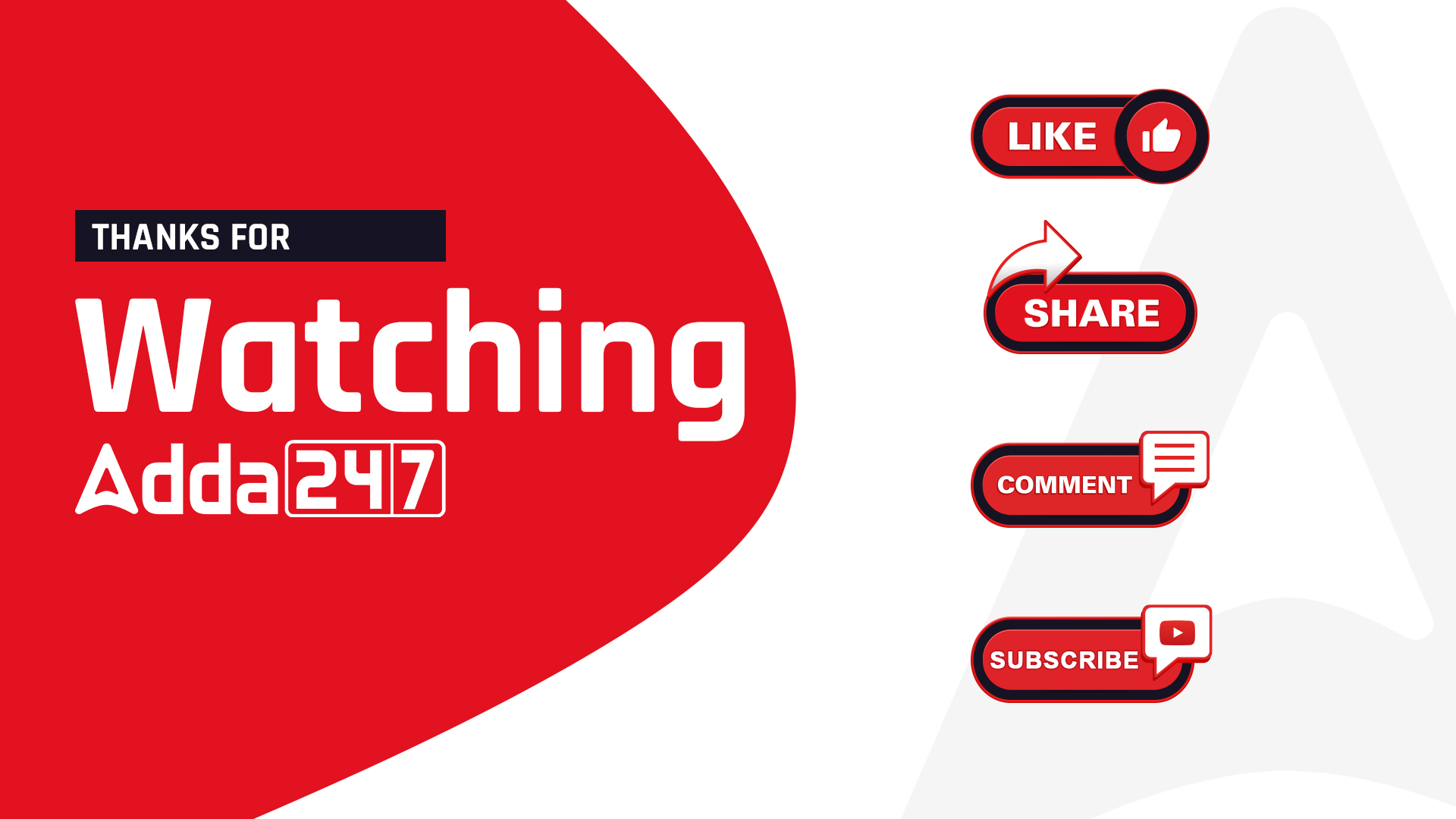